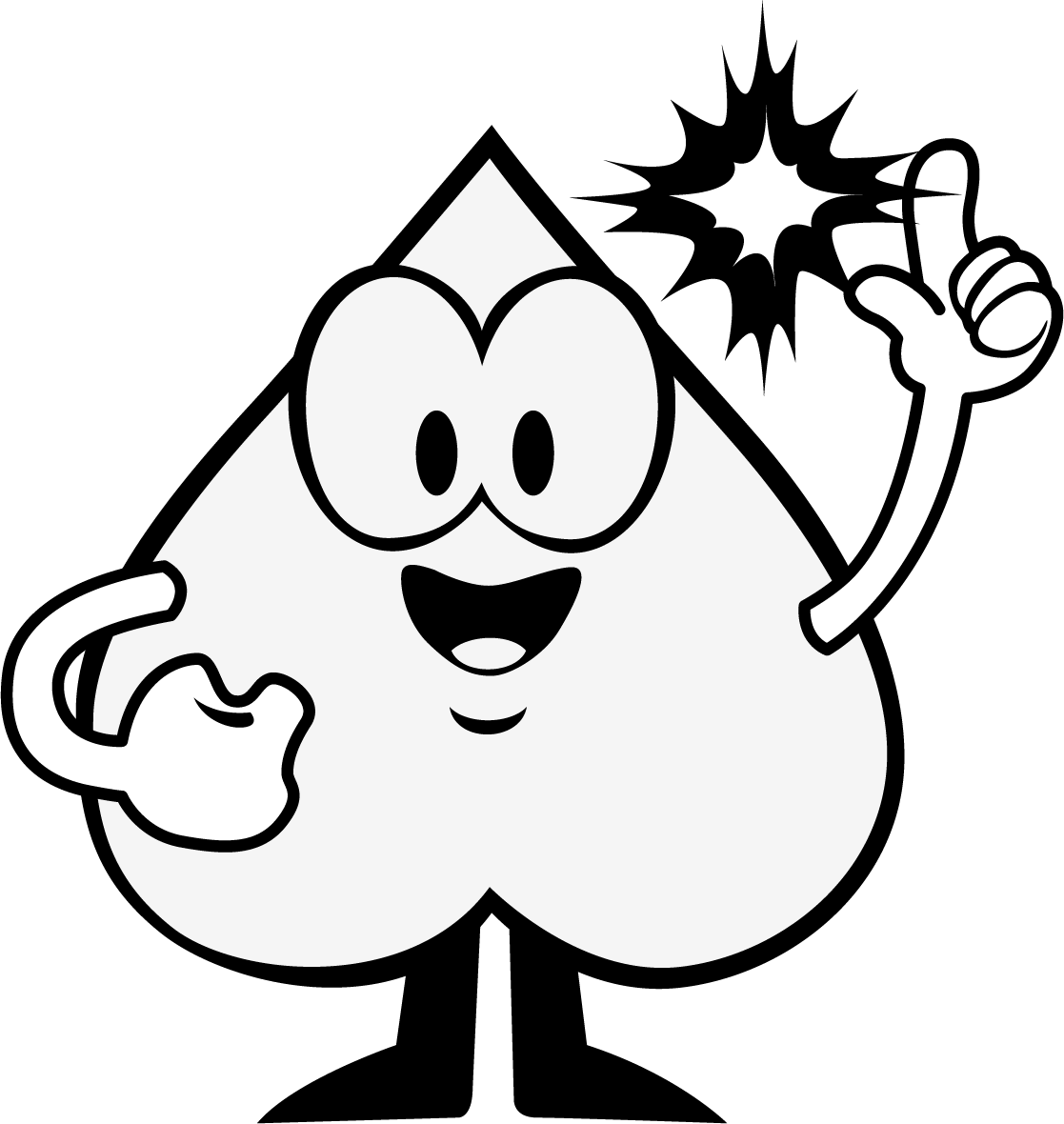 Zahlen legen
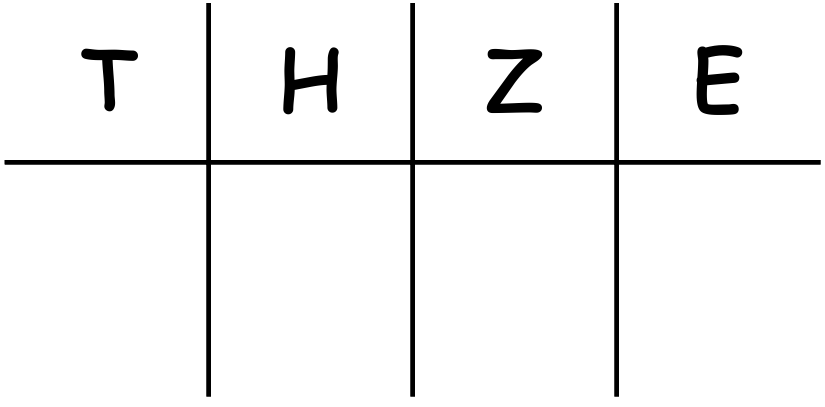 die Stellenwerttafel
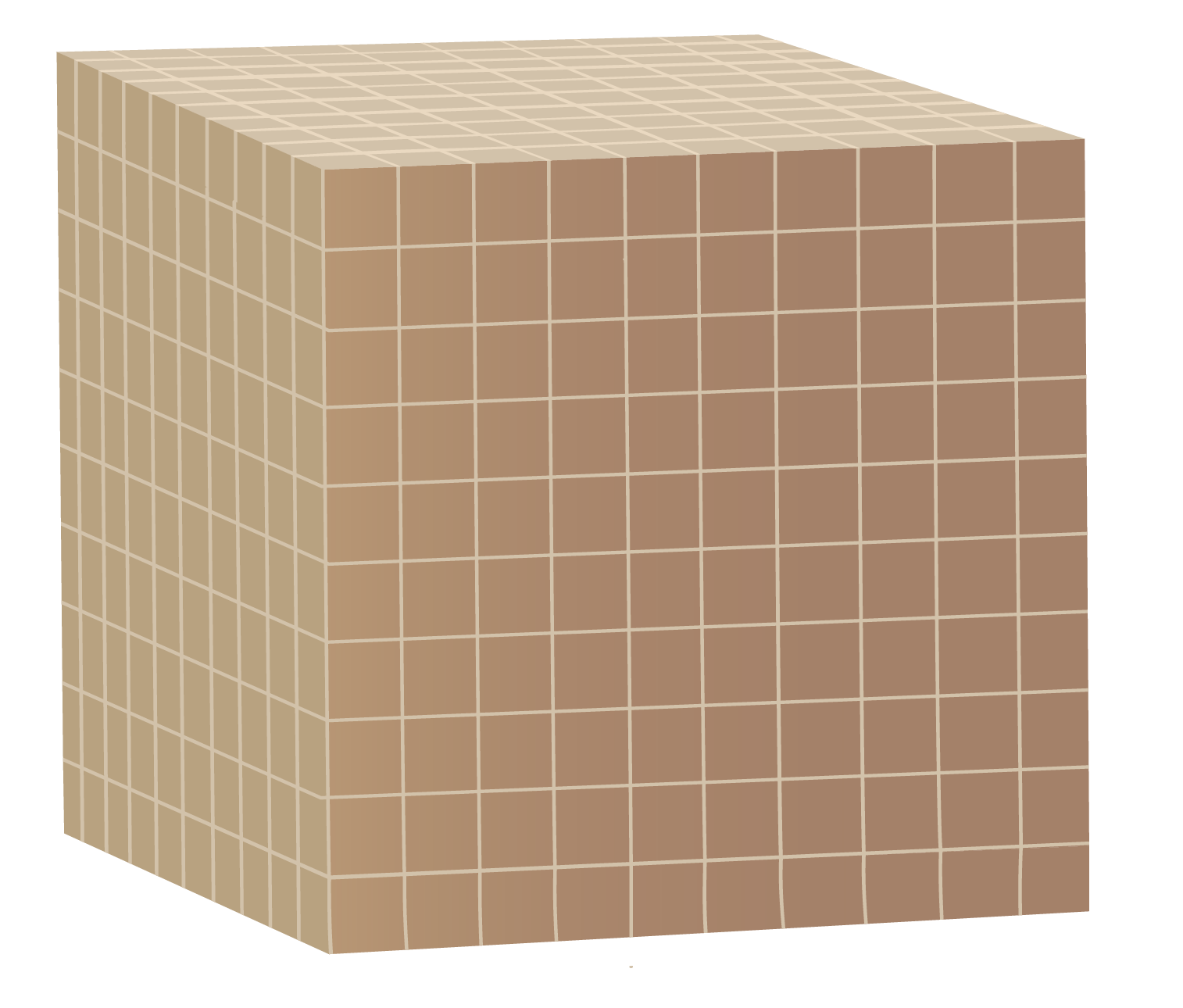 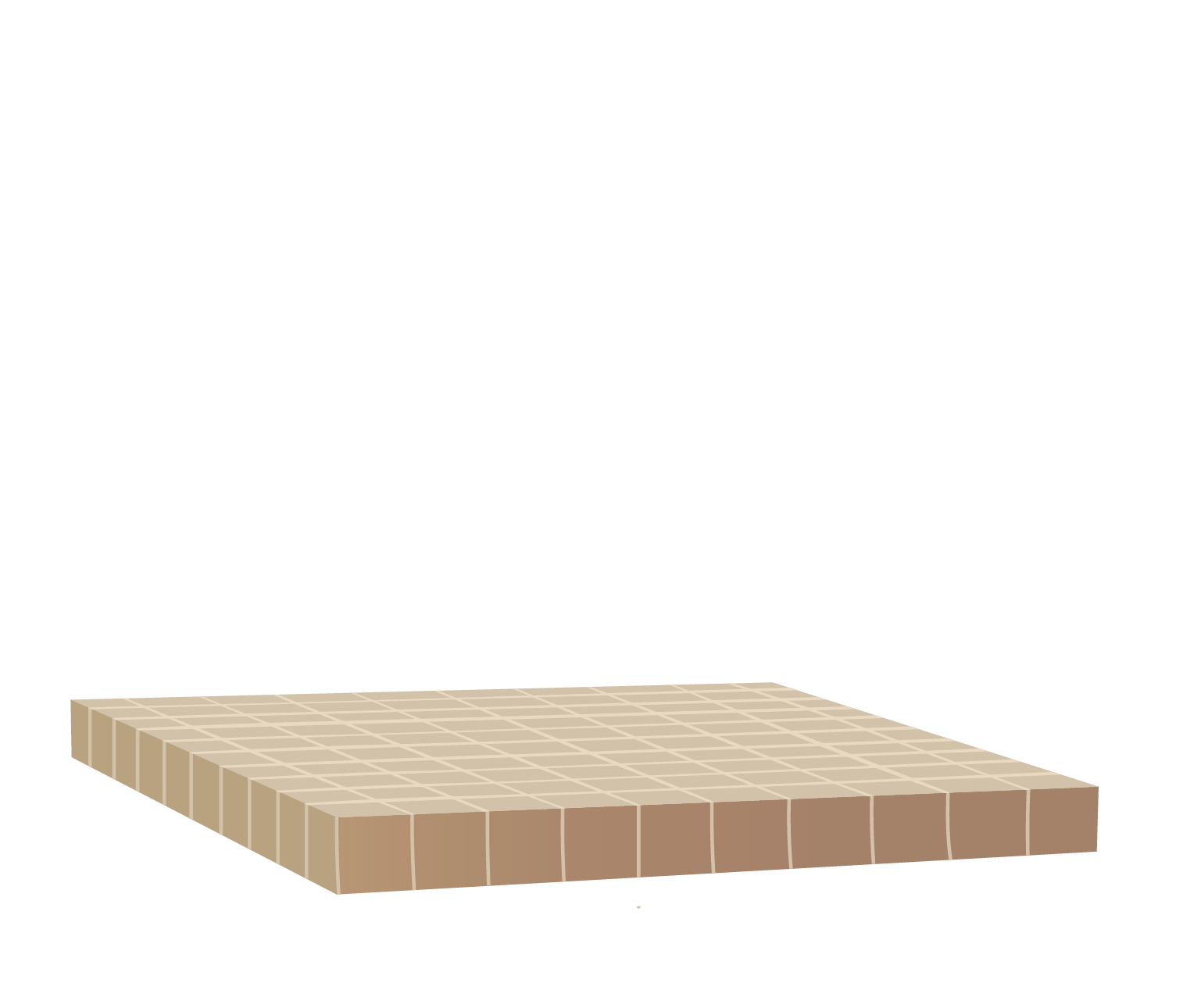 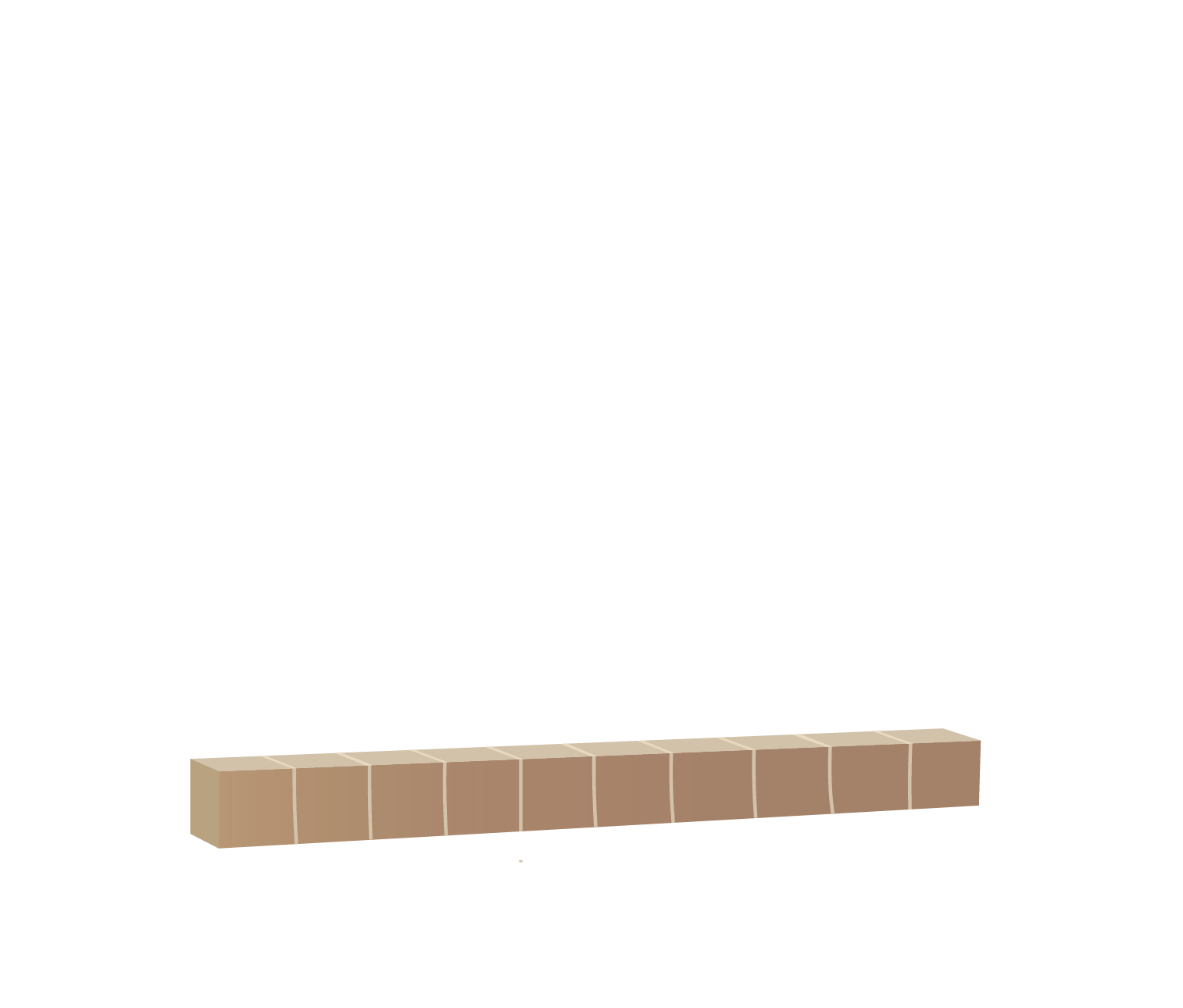 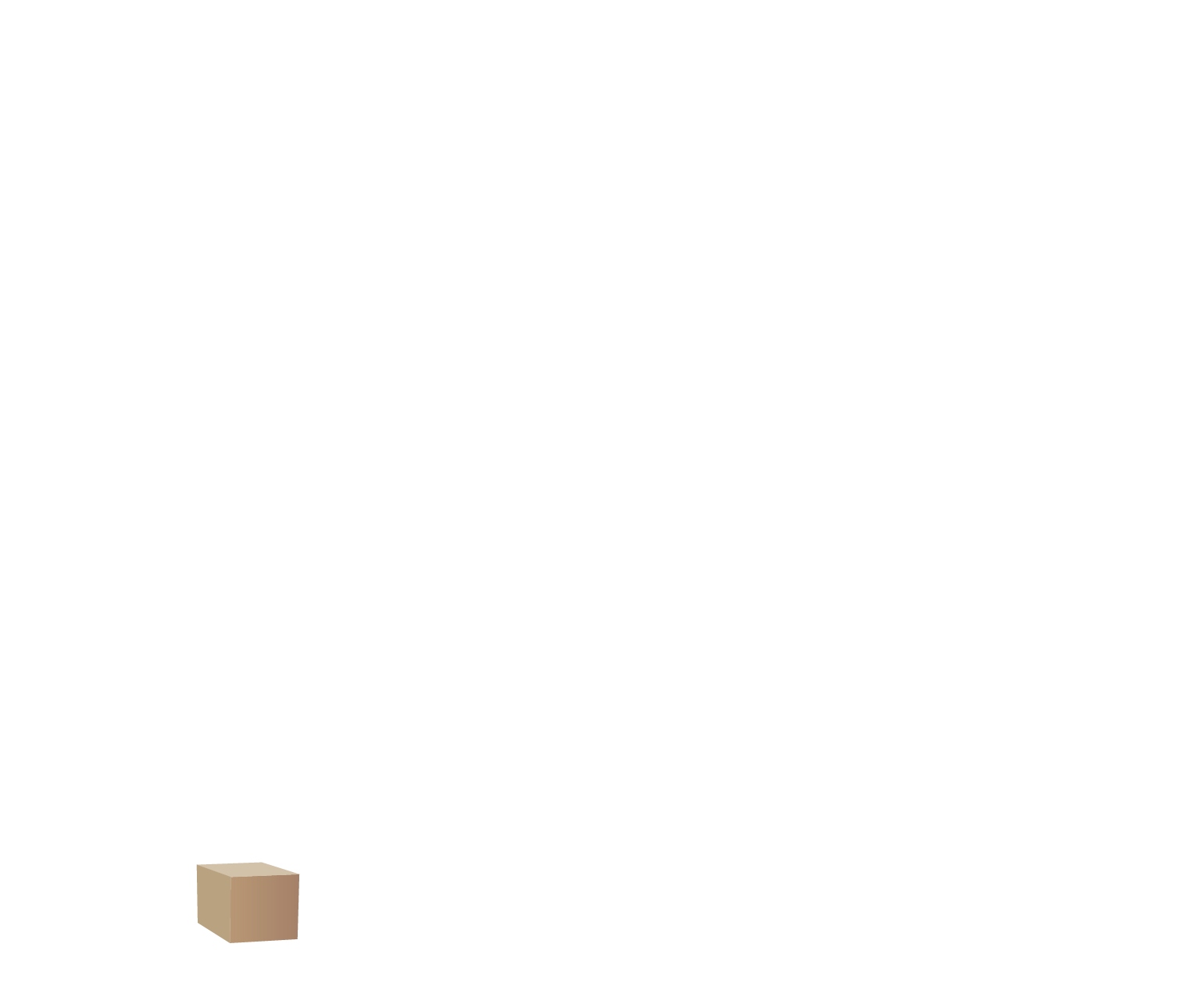 der Hunderter
die Hunderterplatte
der Einer
der Einerwürfel
der Tausender
der Tausenderwürfel
der Zehner
die Zehnerstange
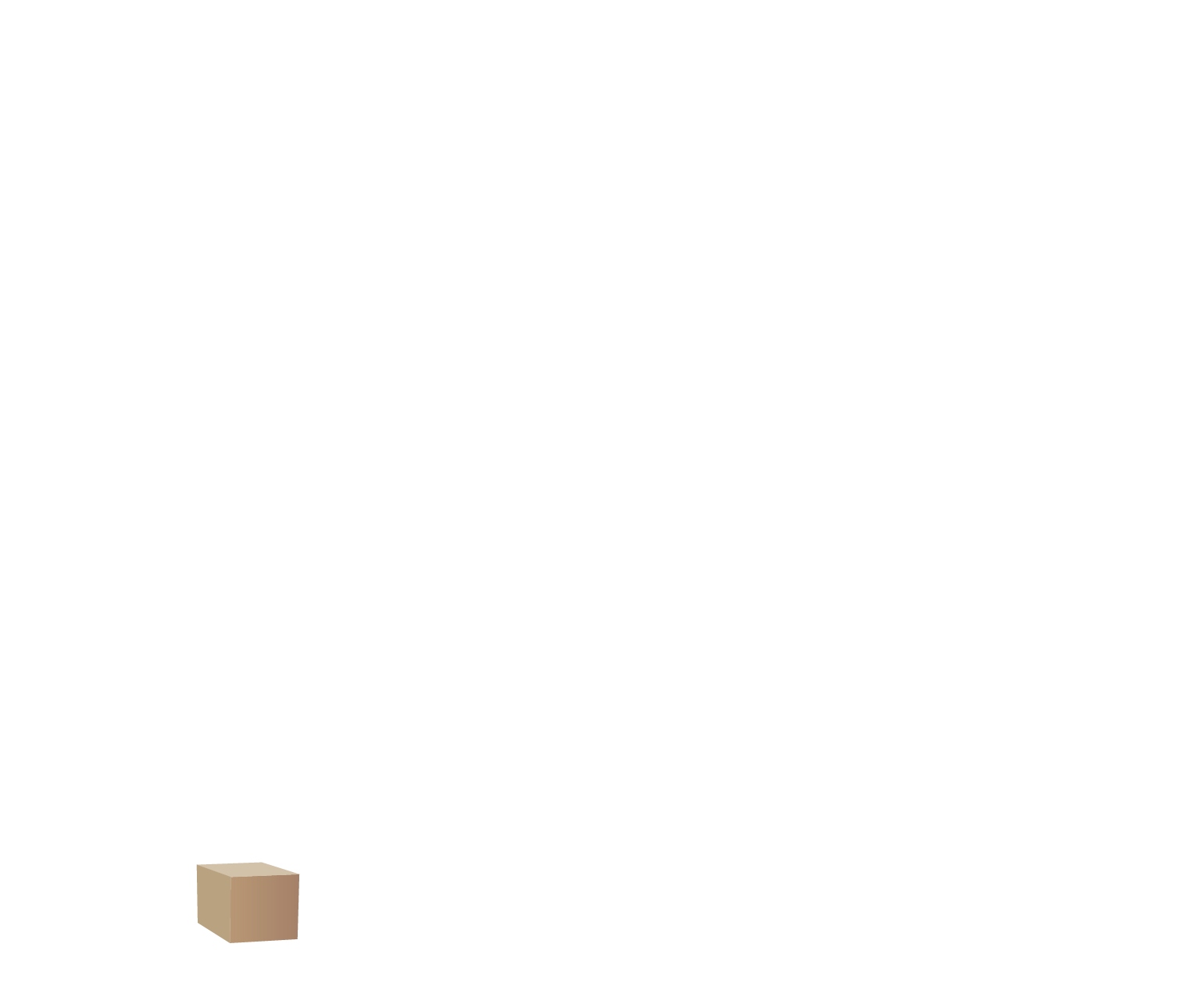 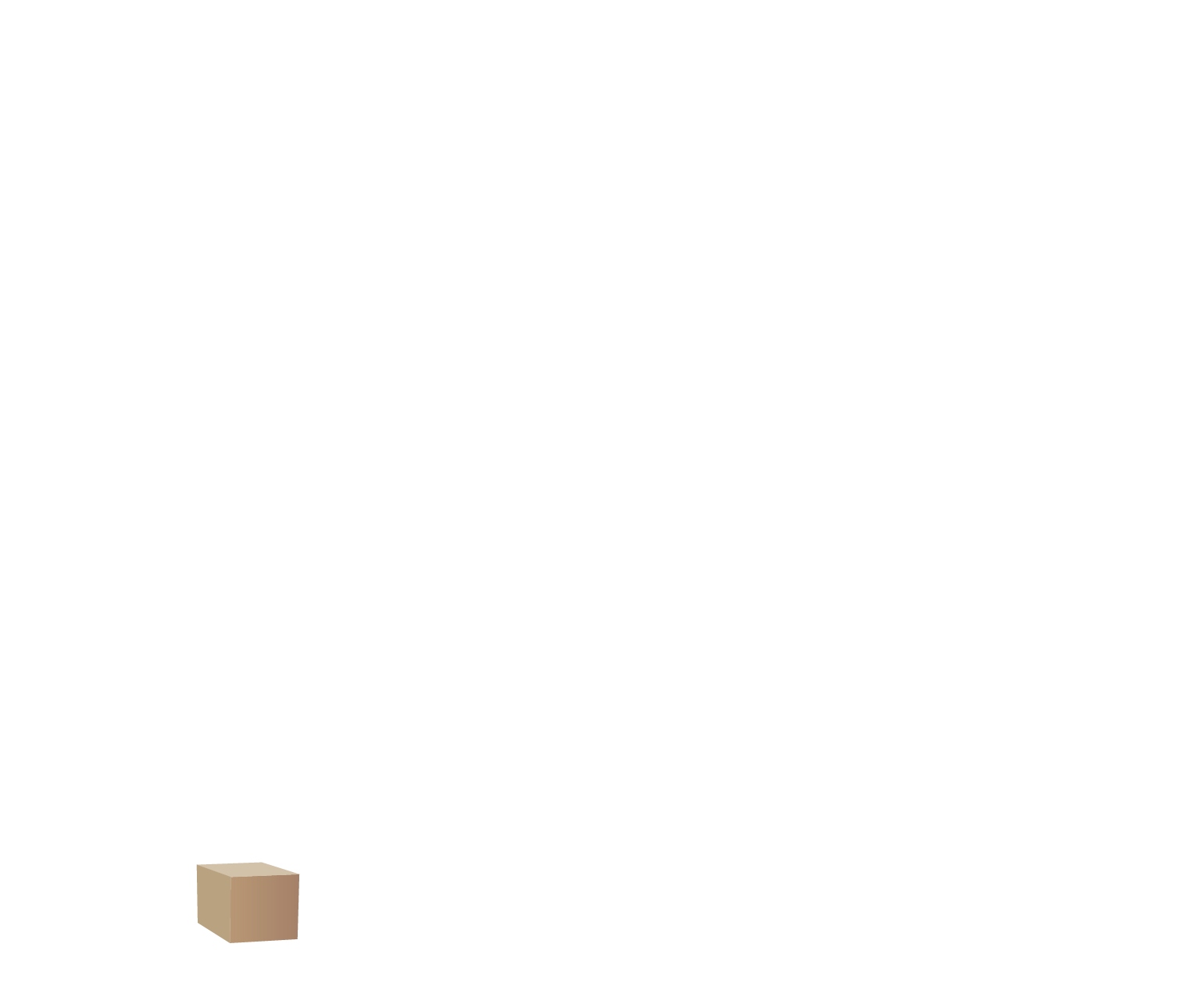 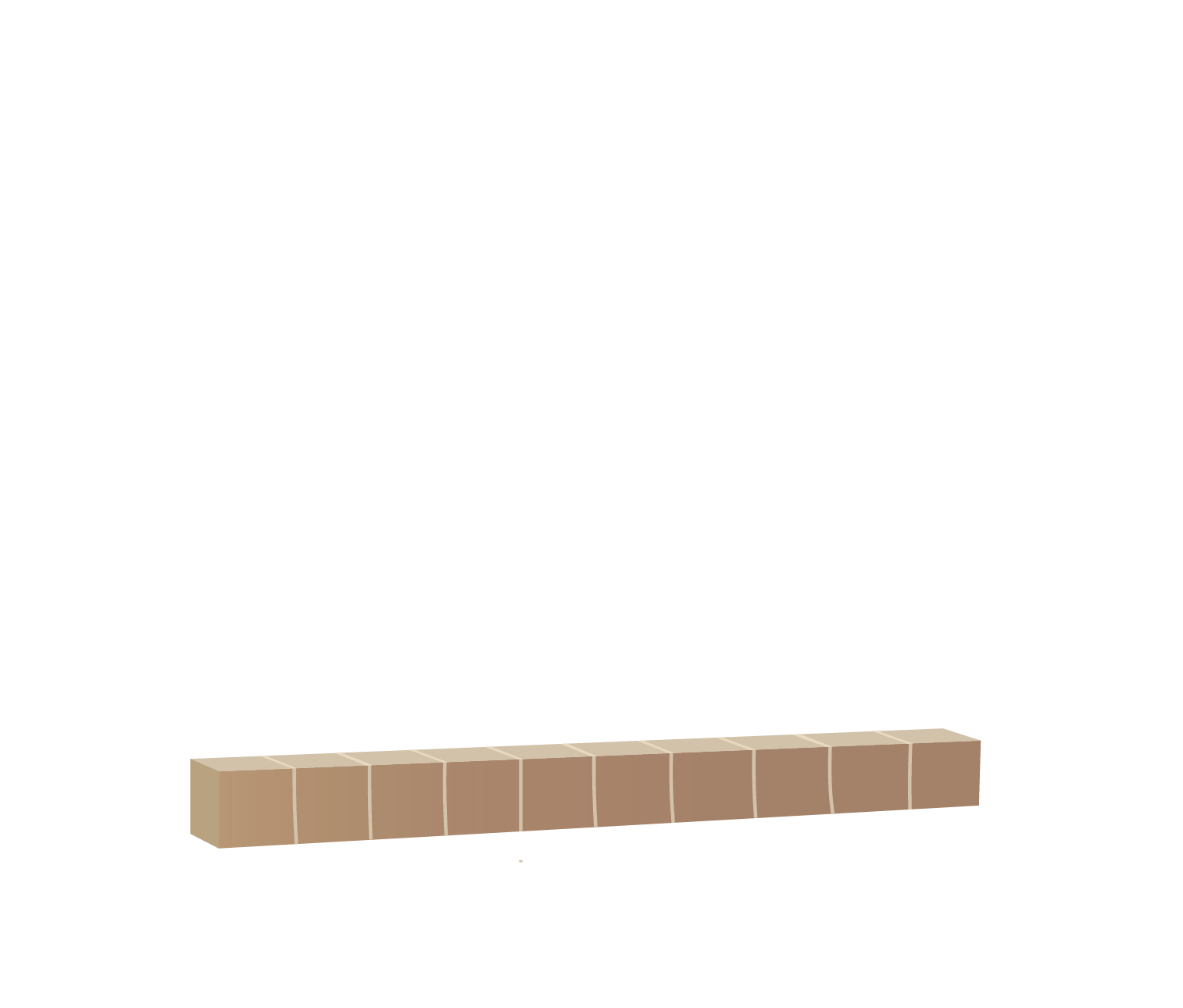 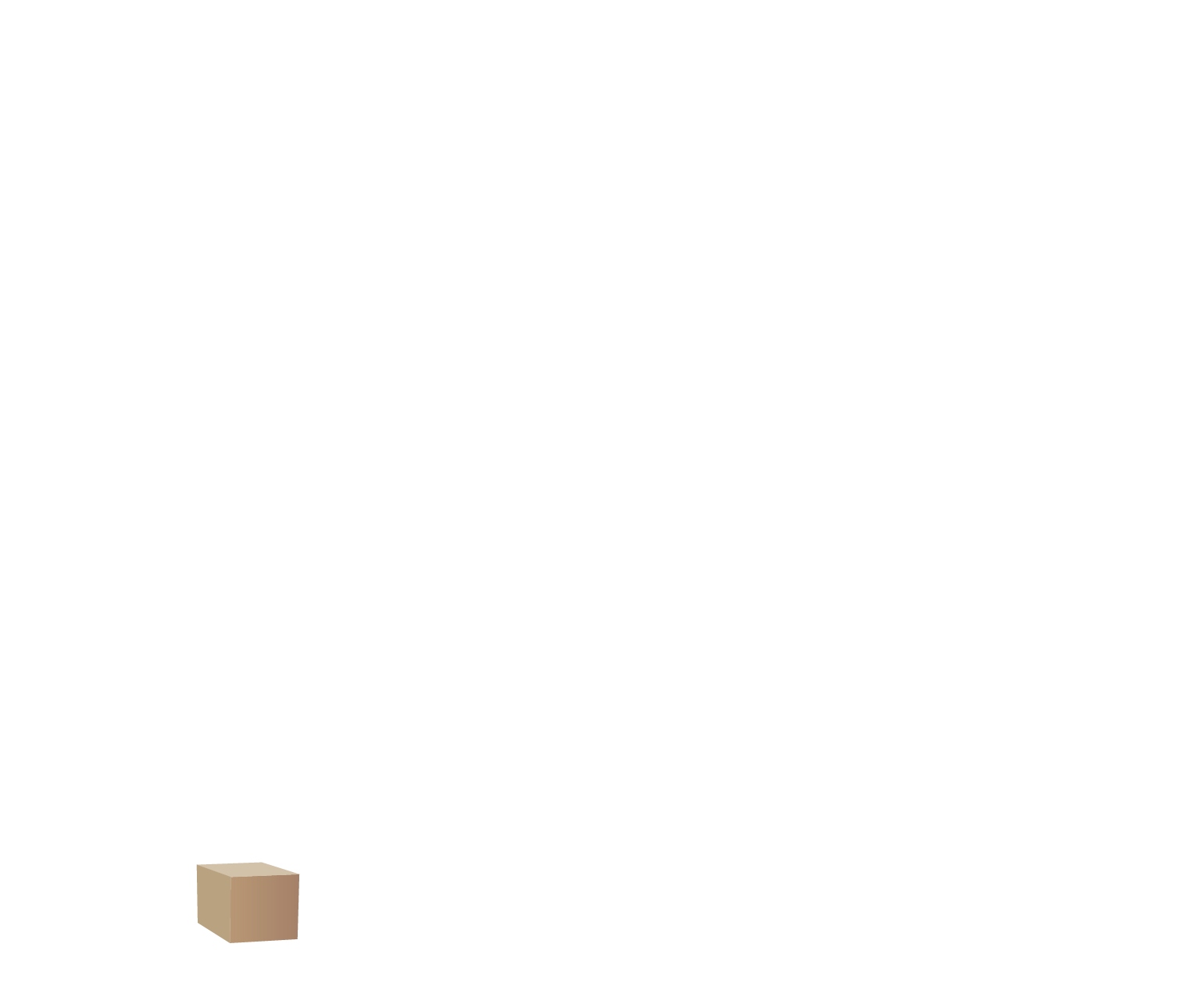 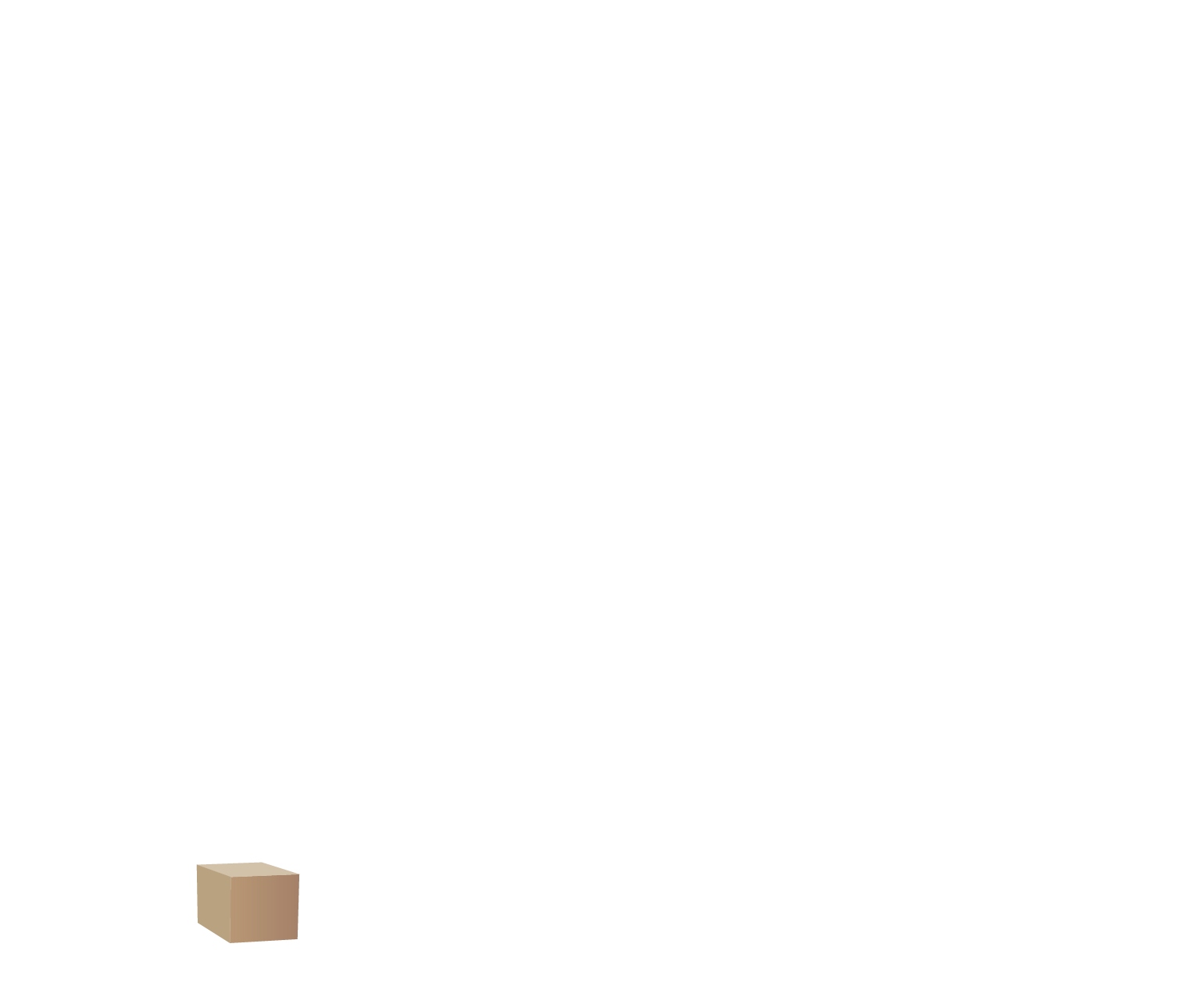 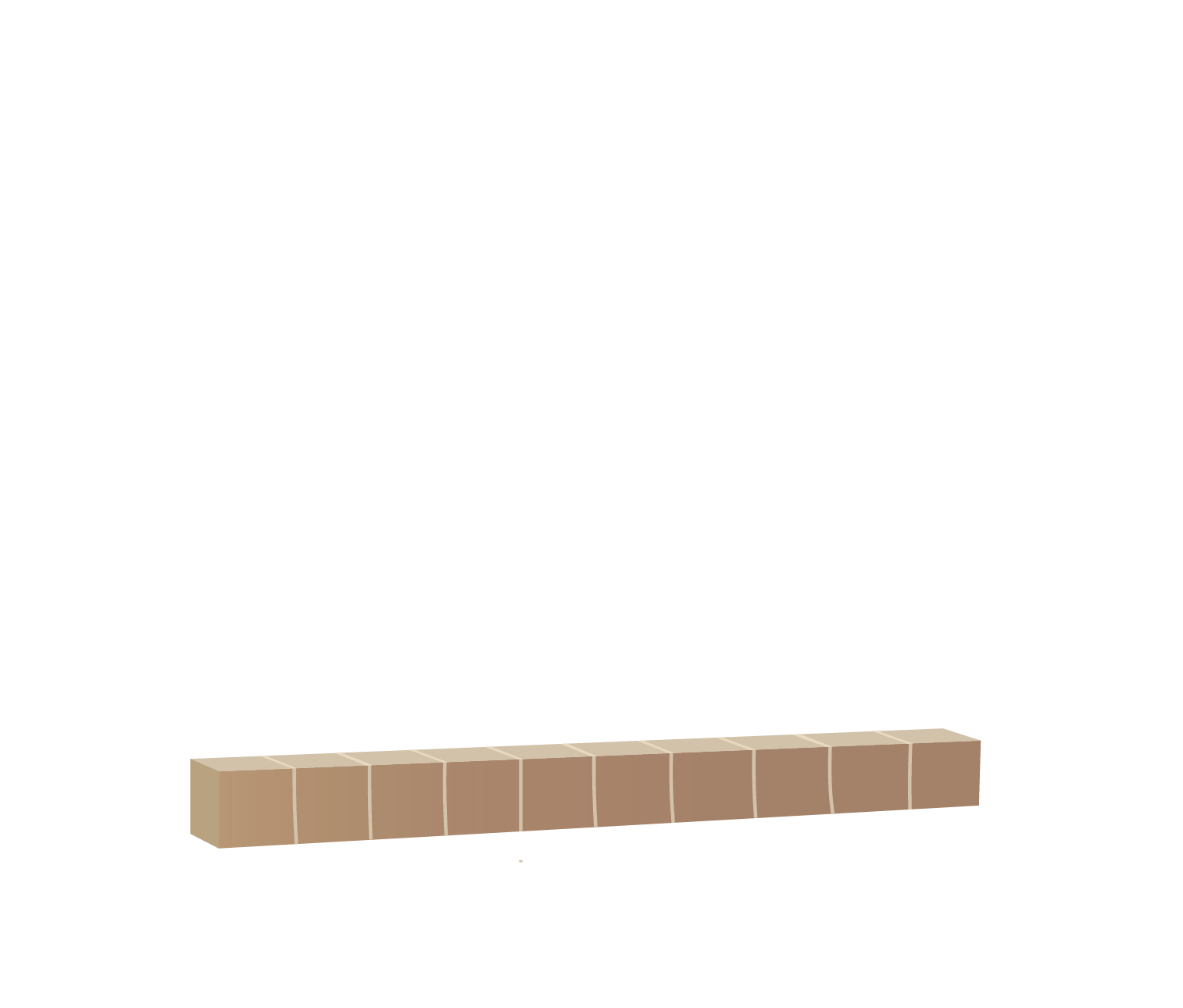 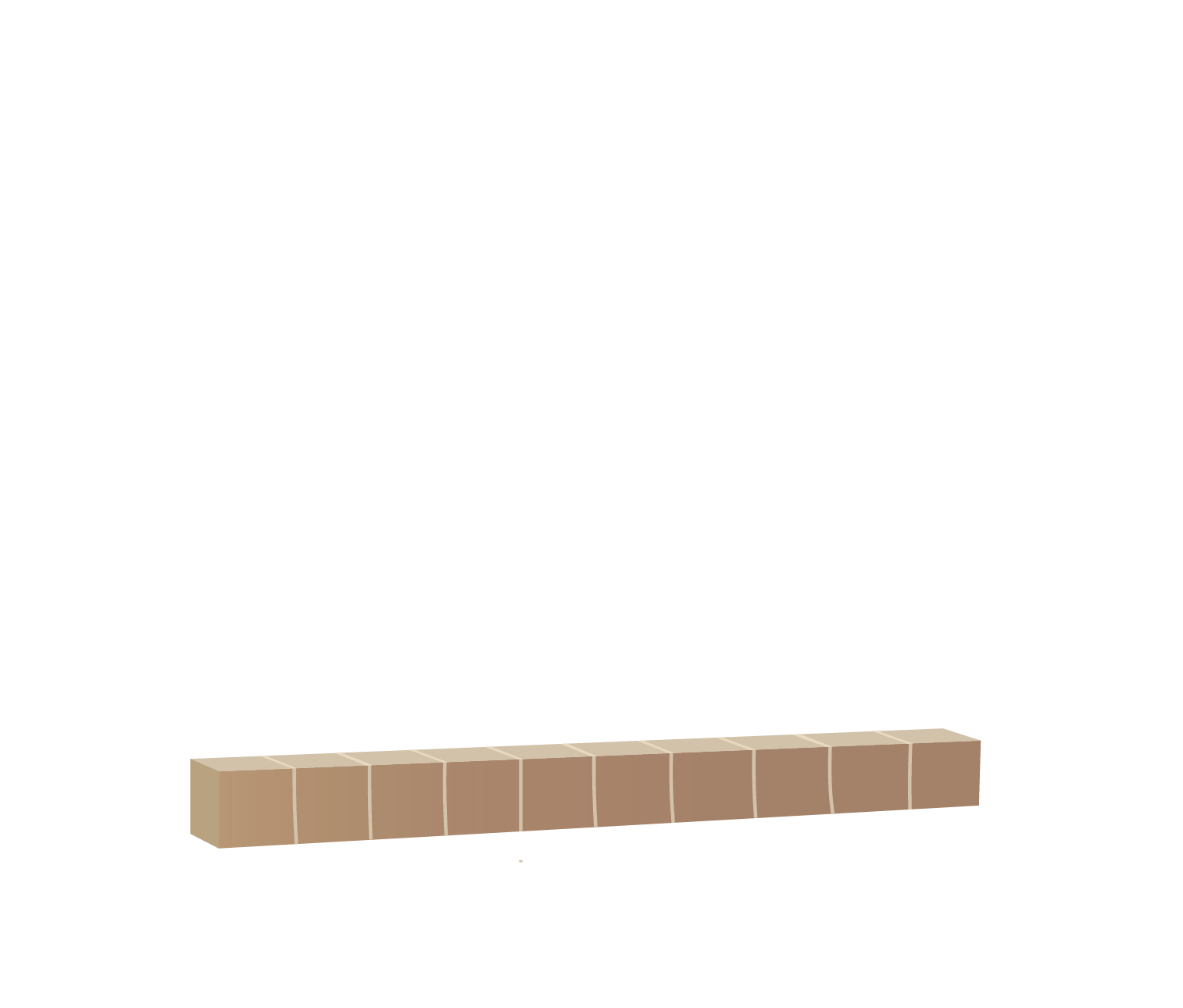 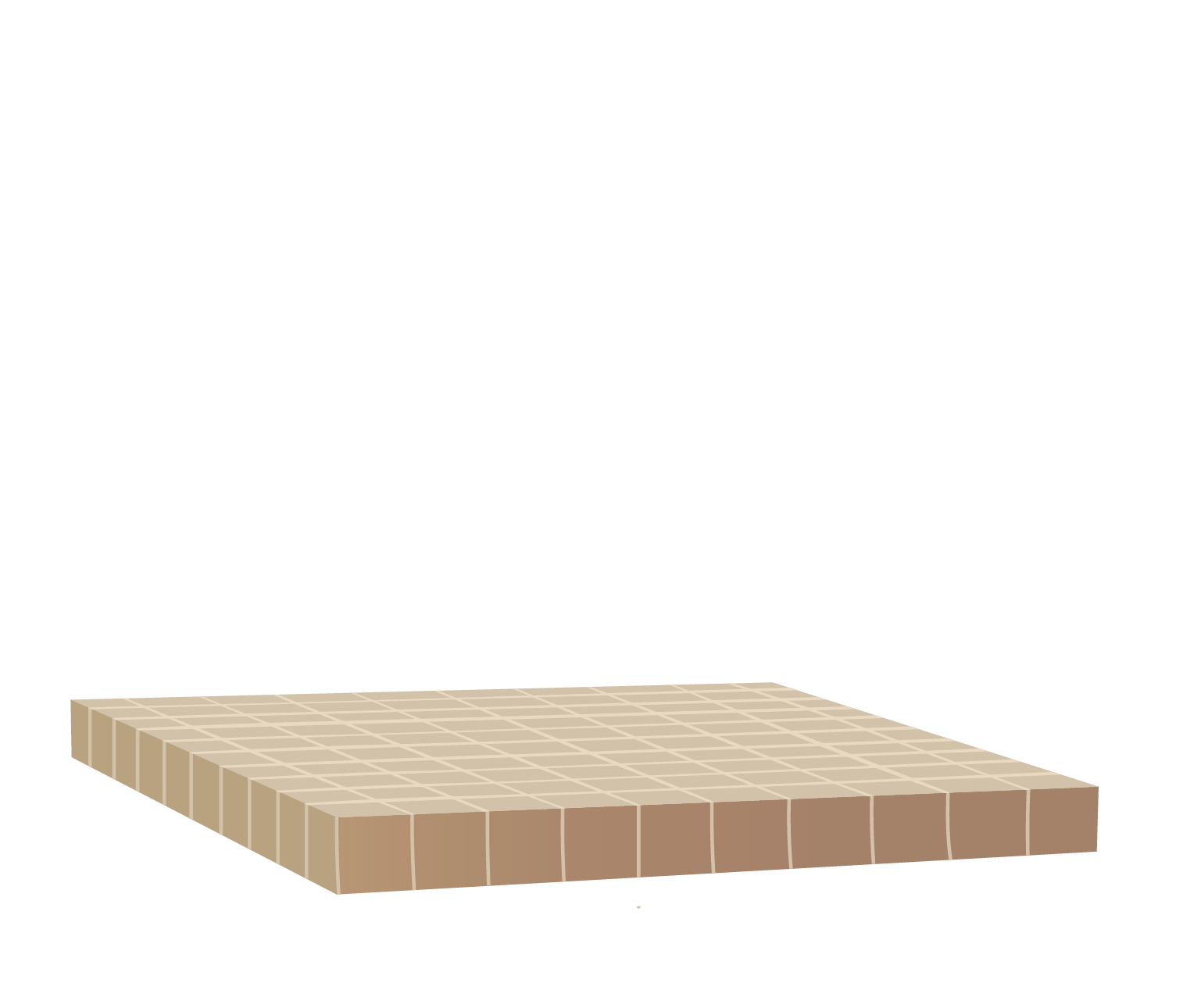 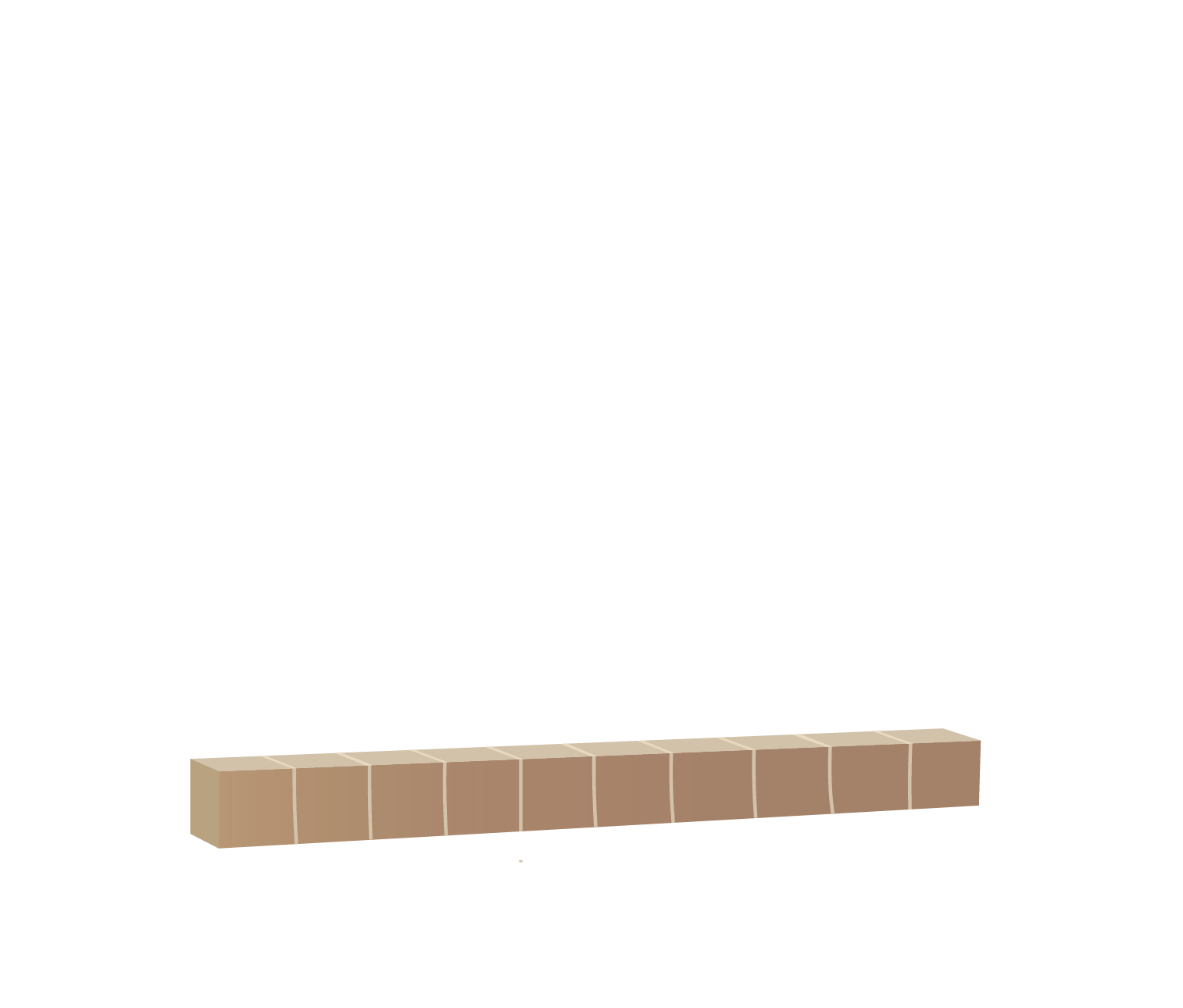 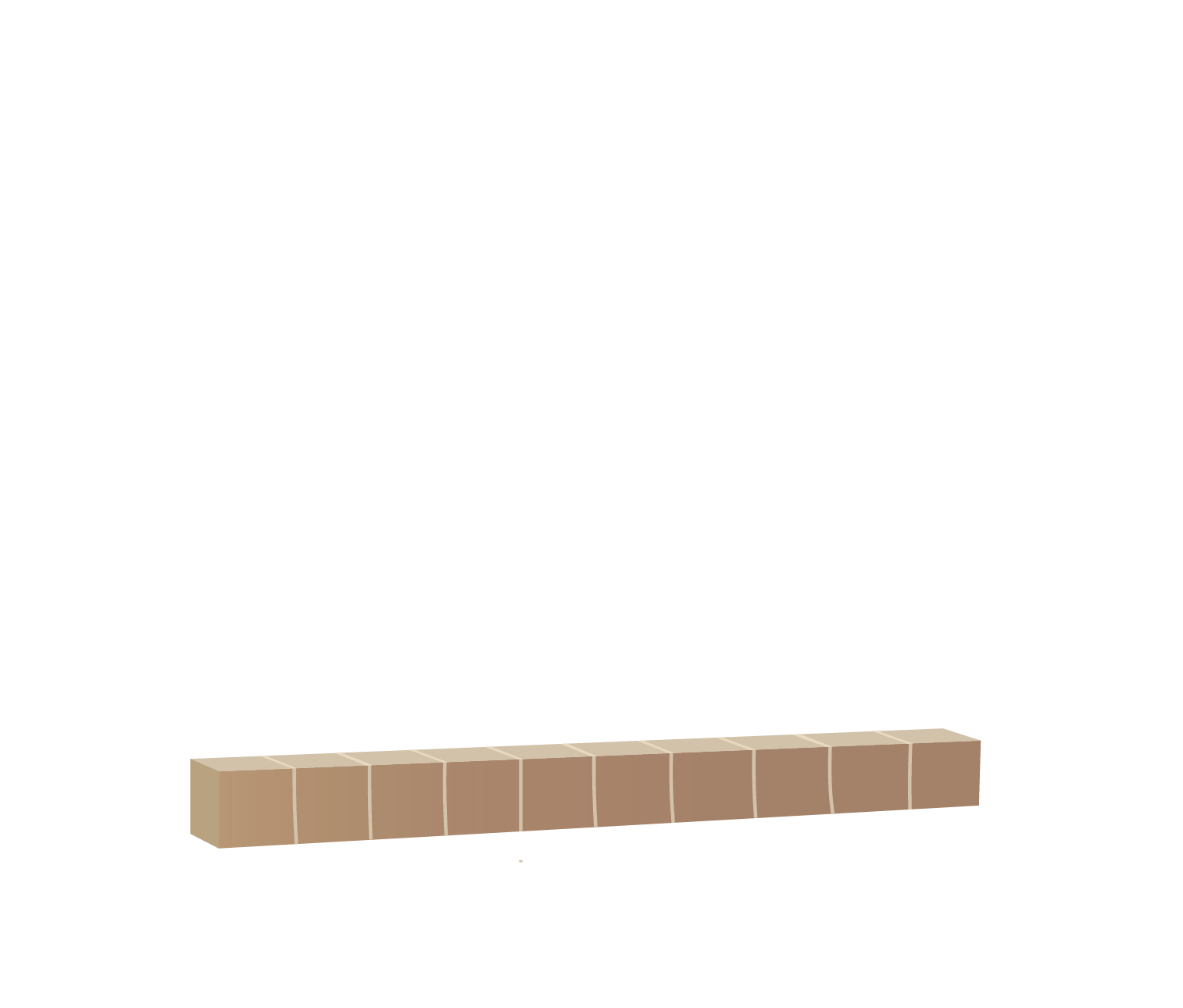 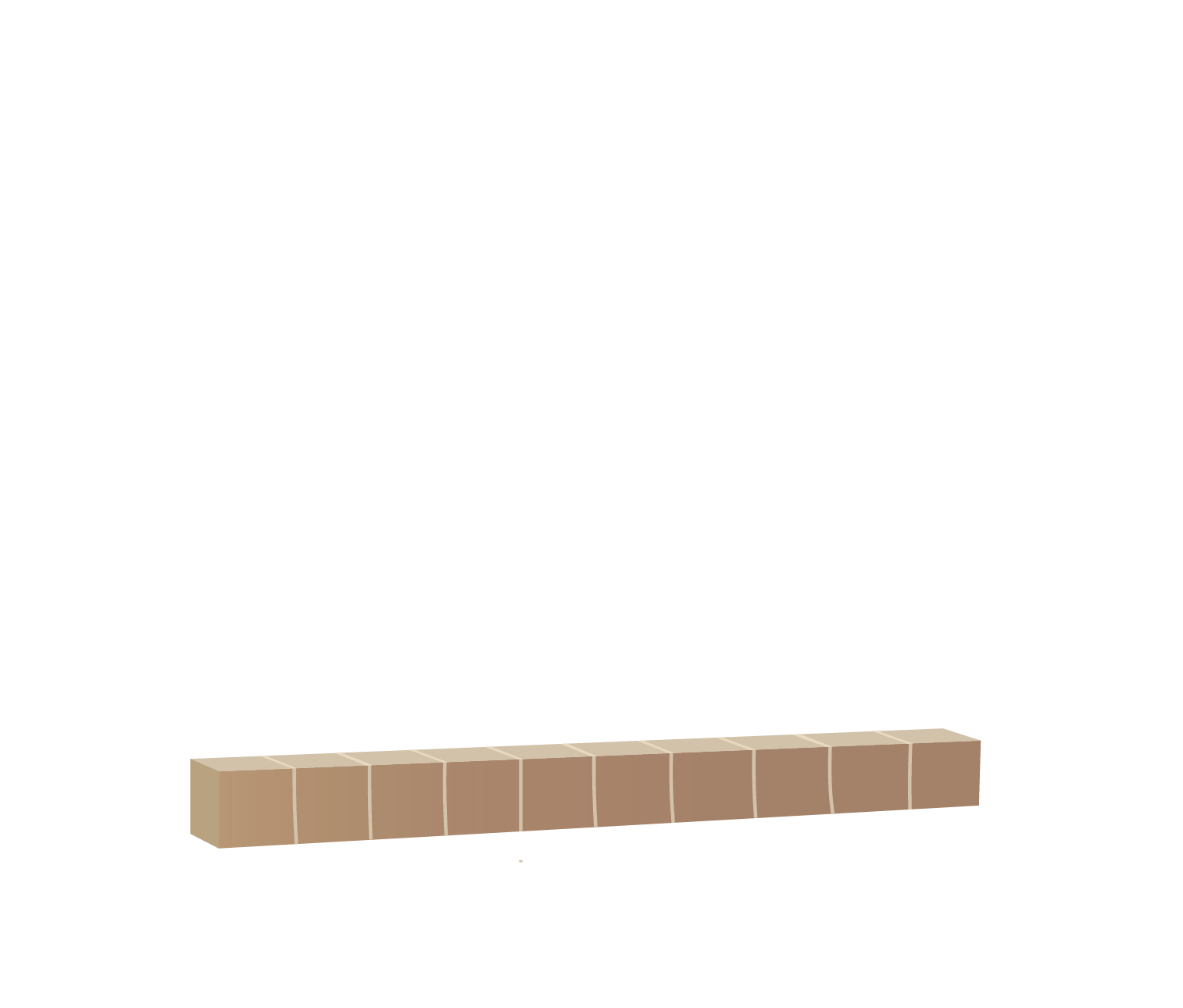 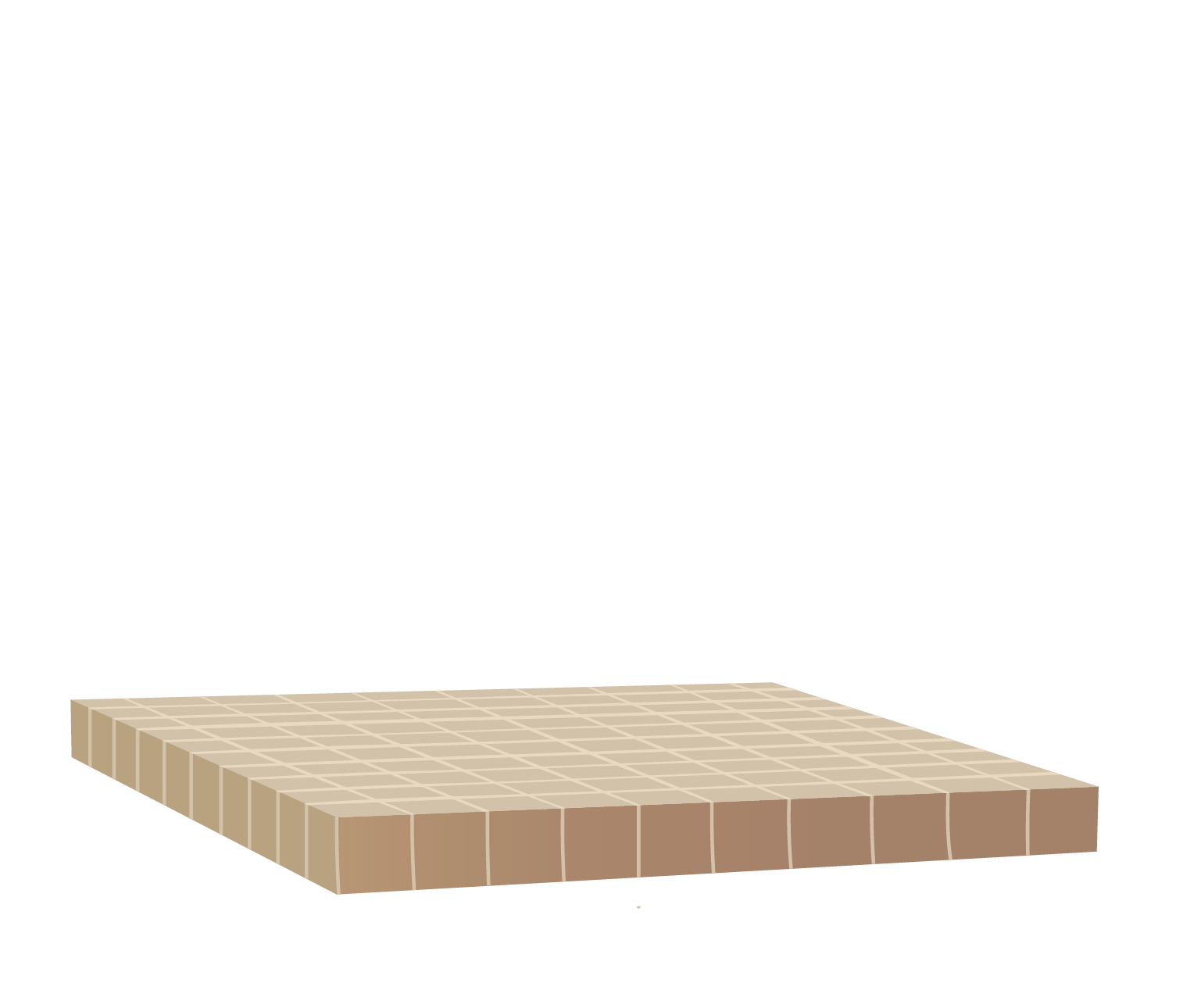 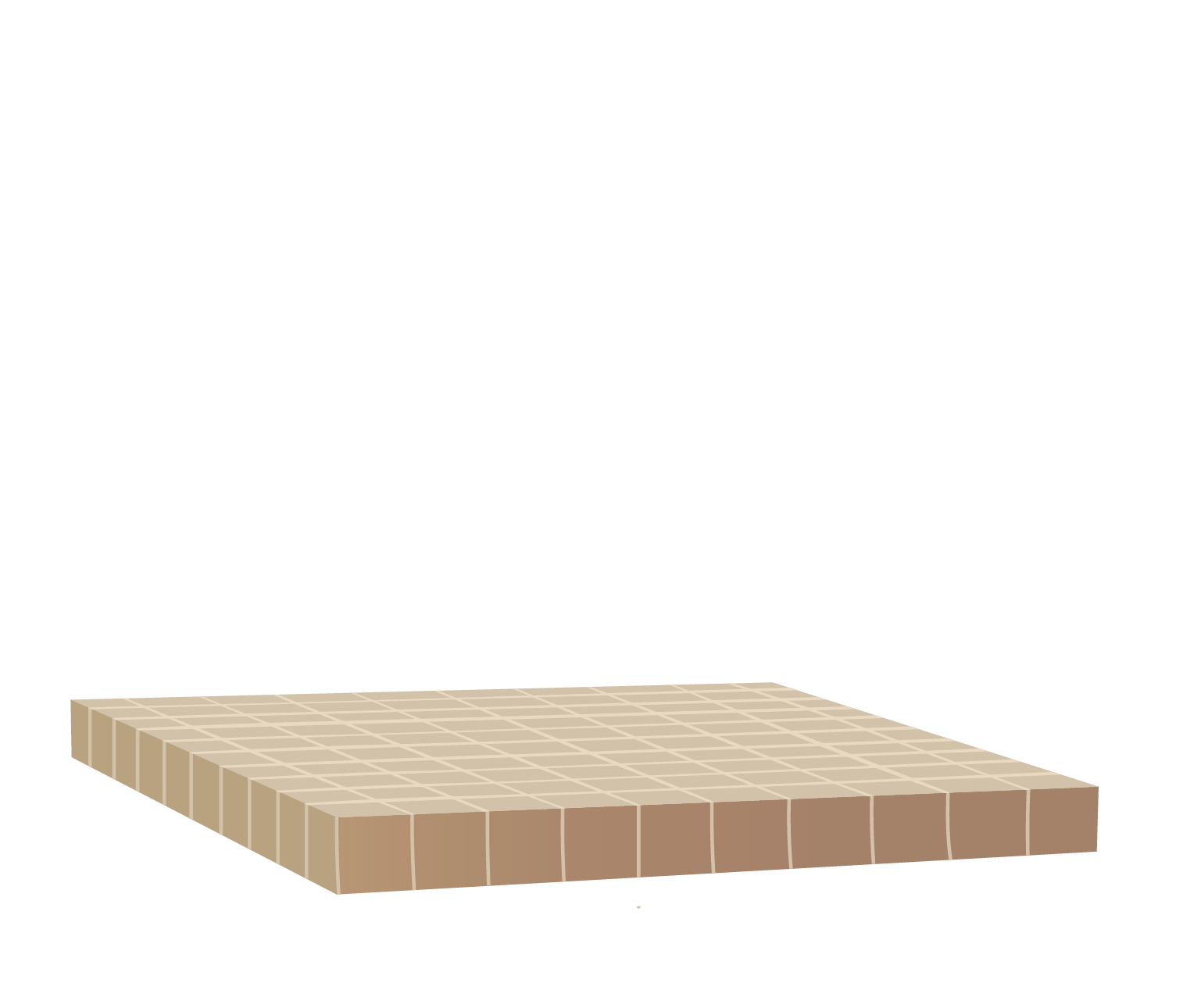 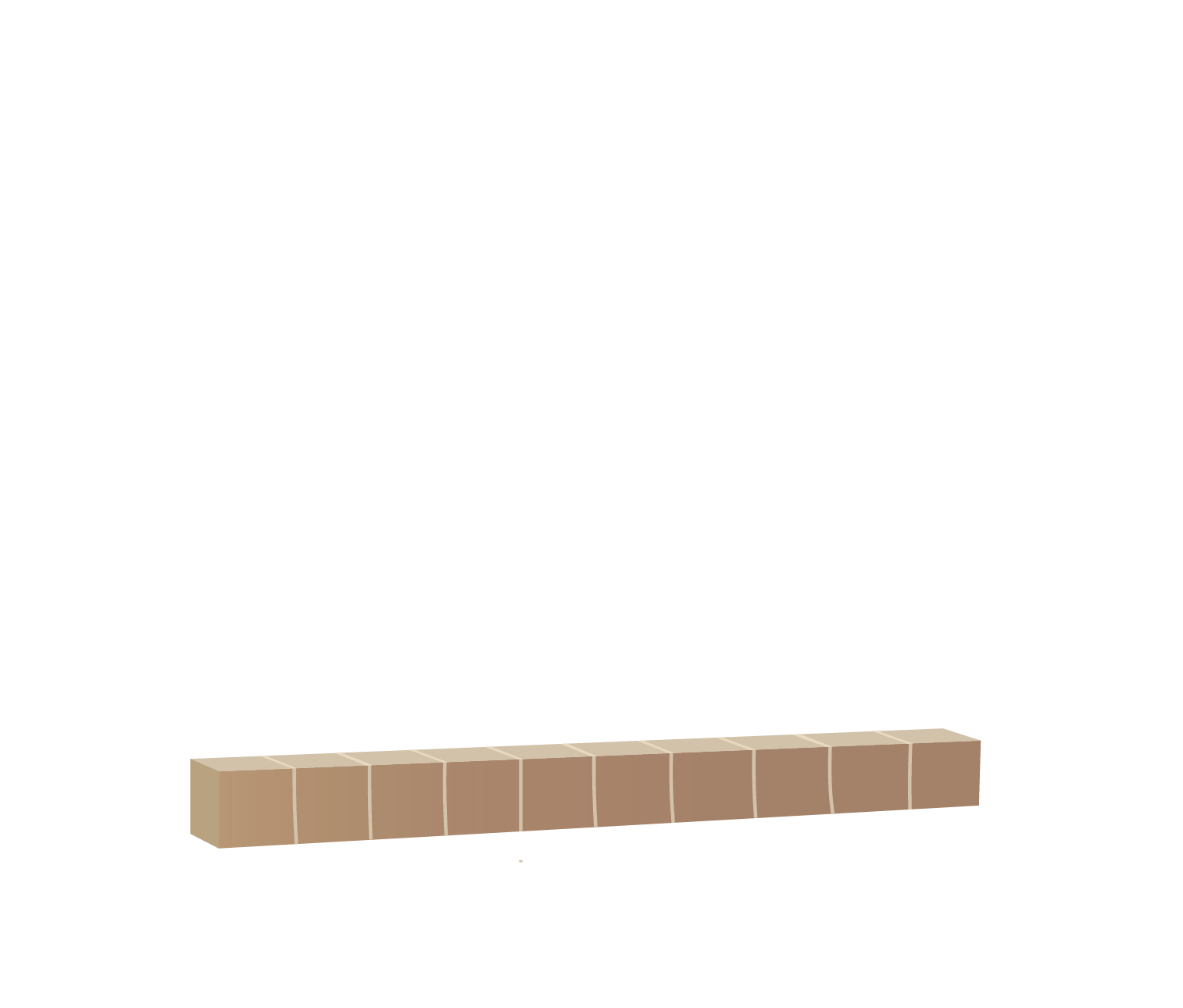 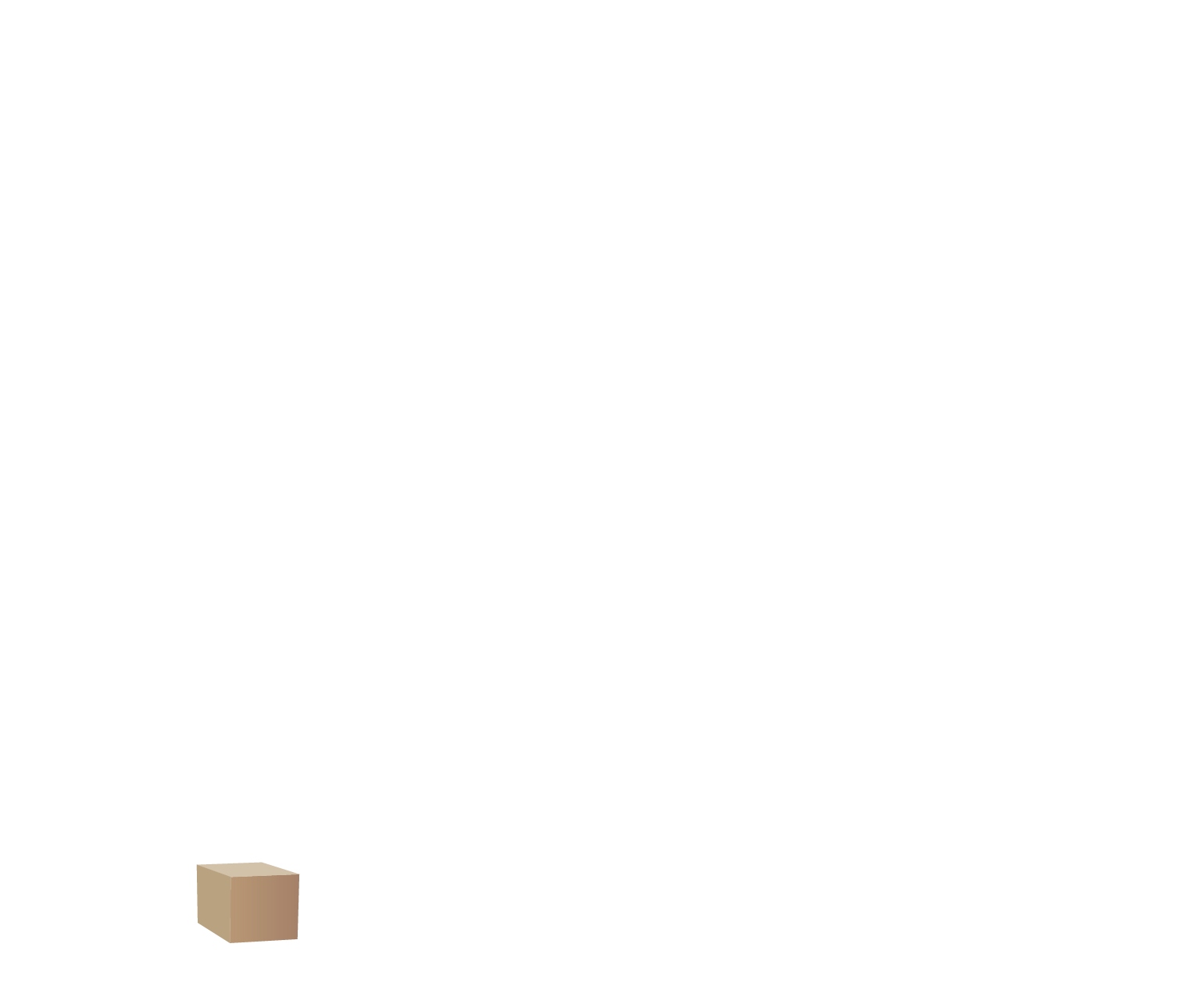 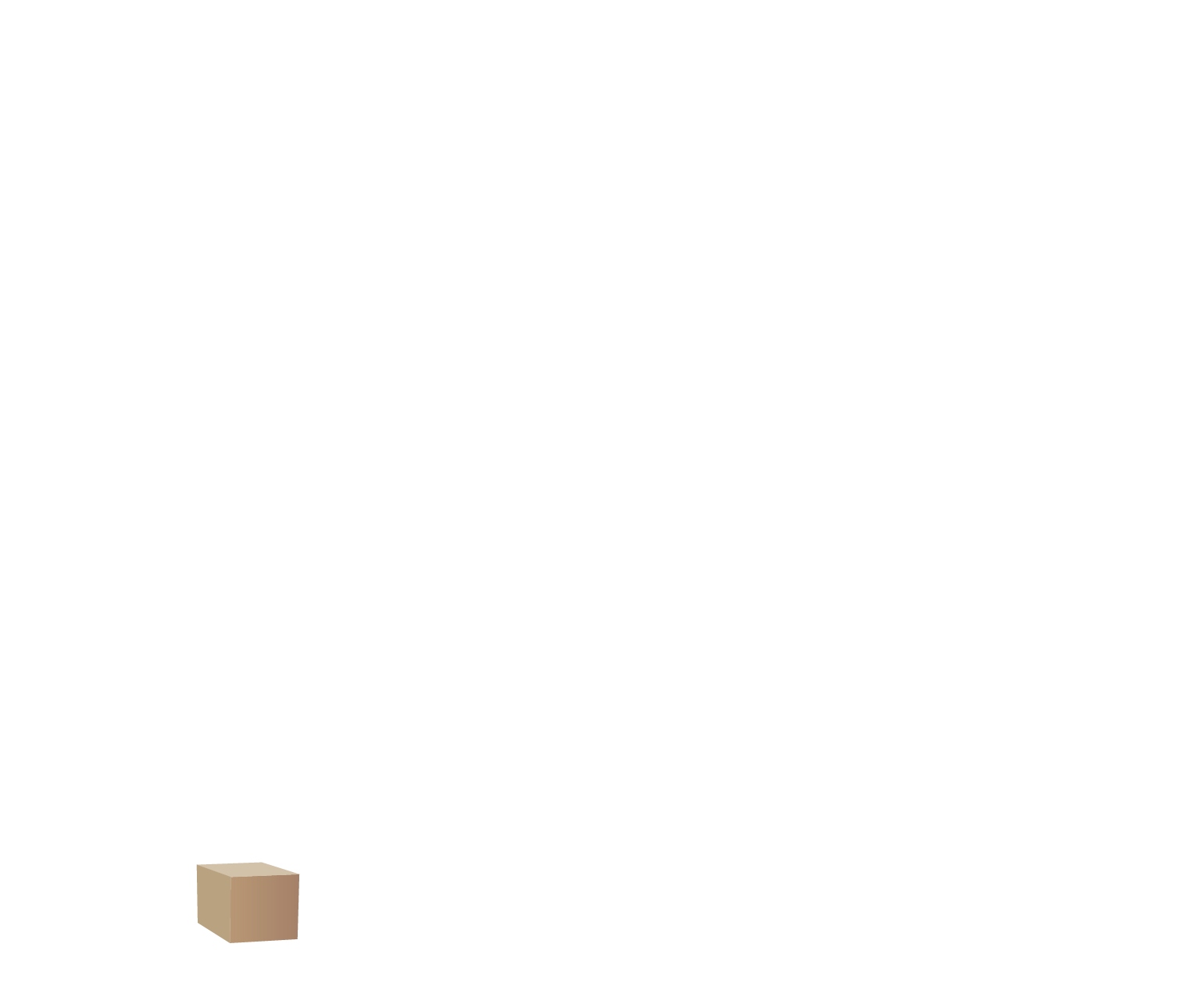 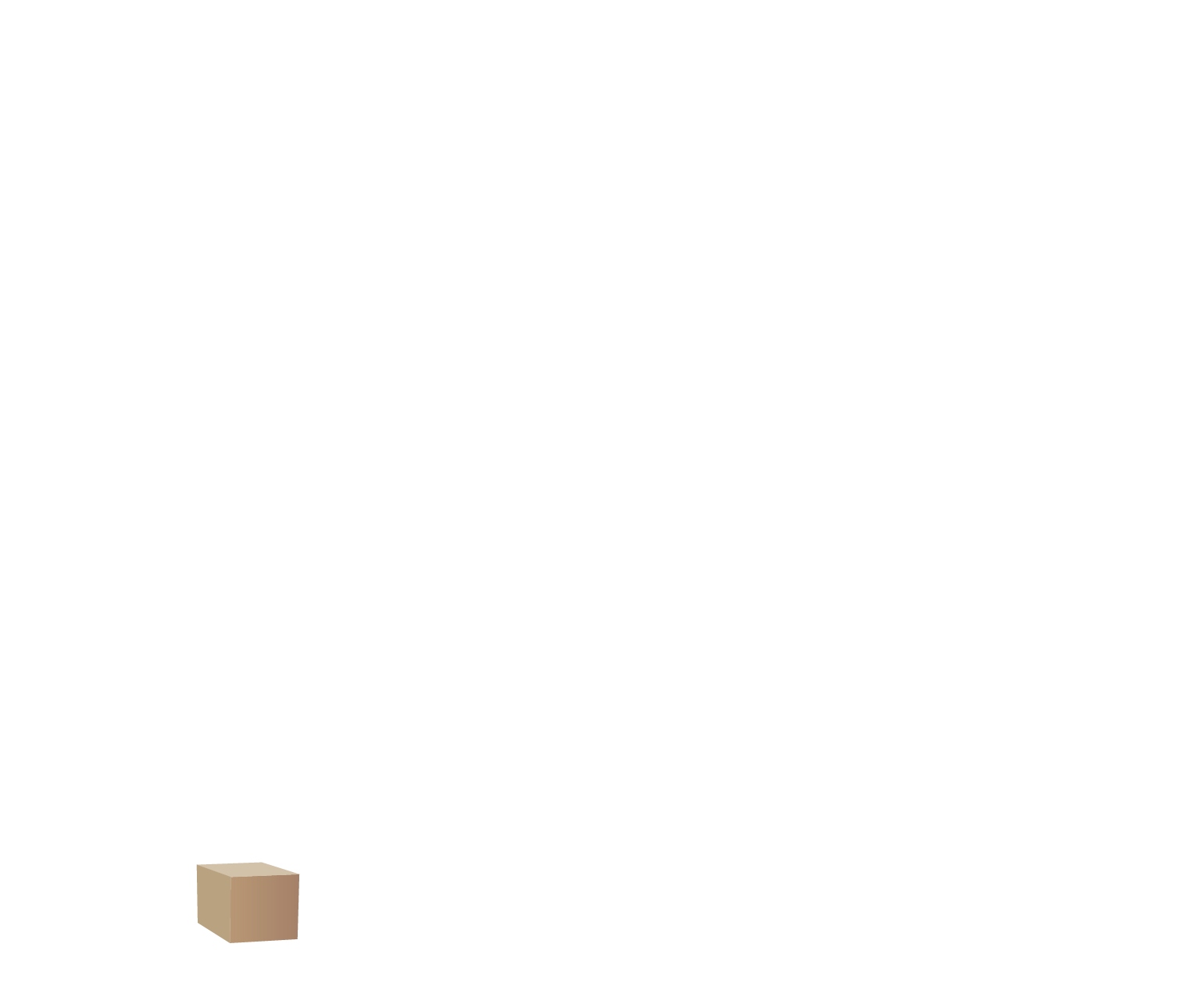 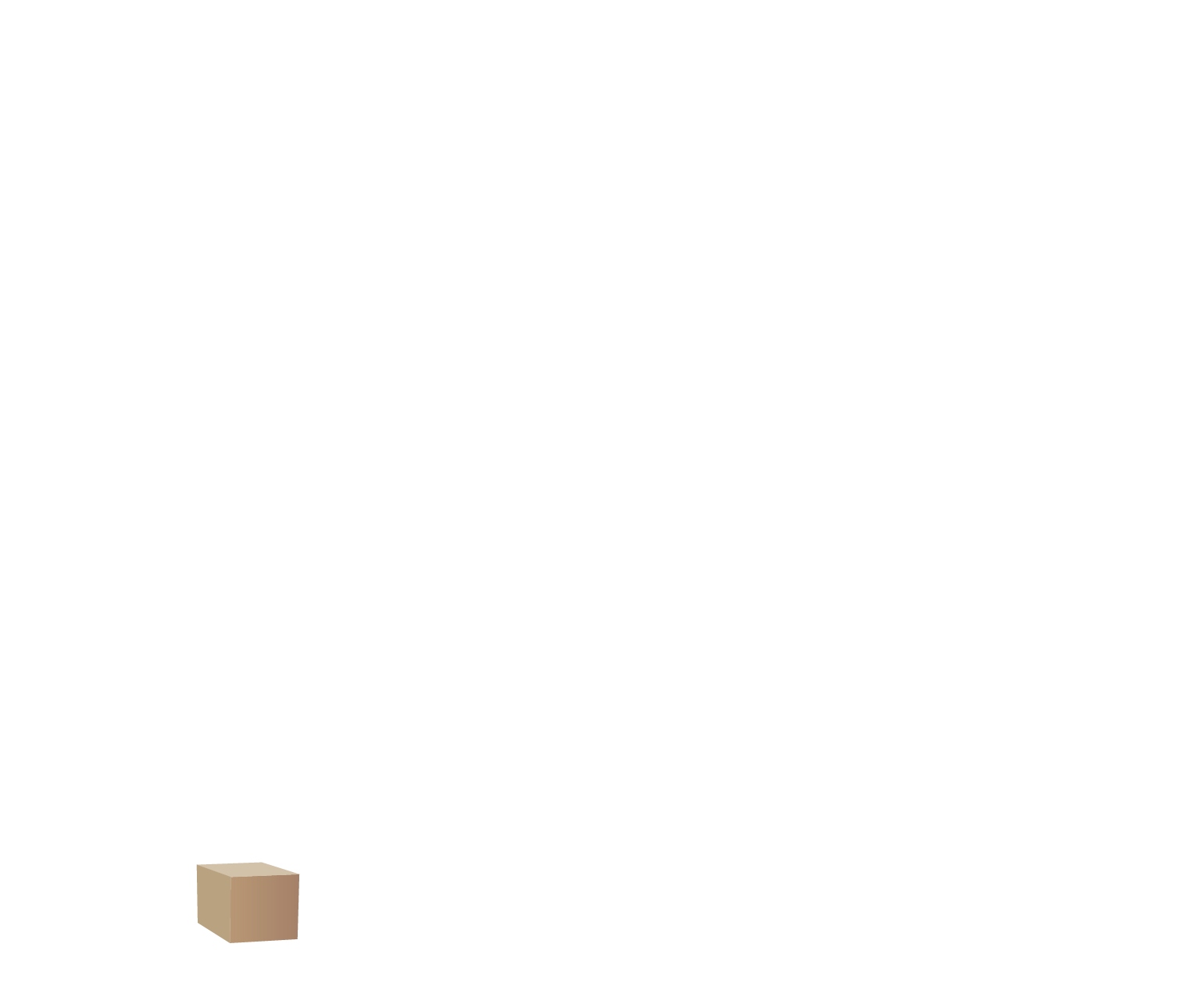 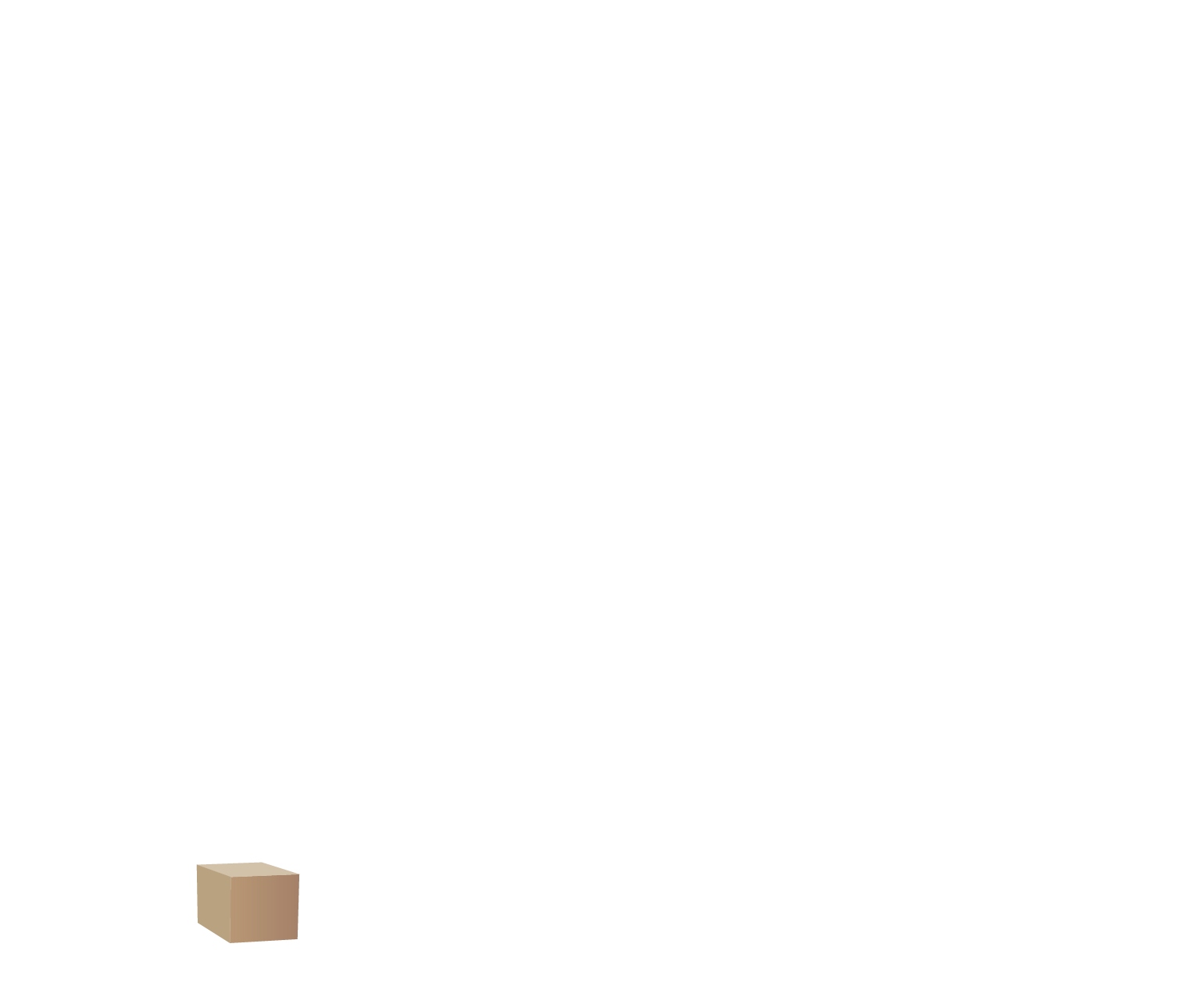 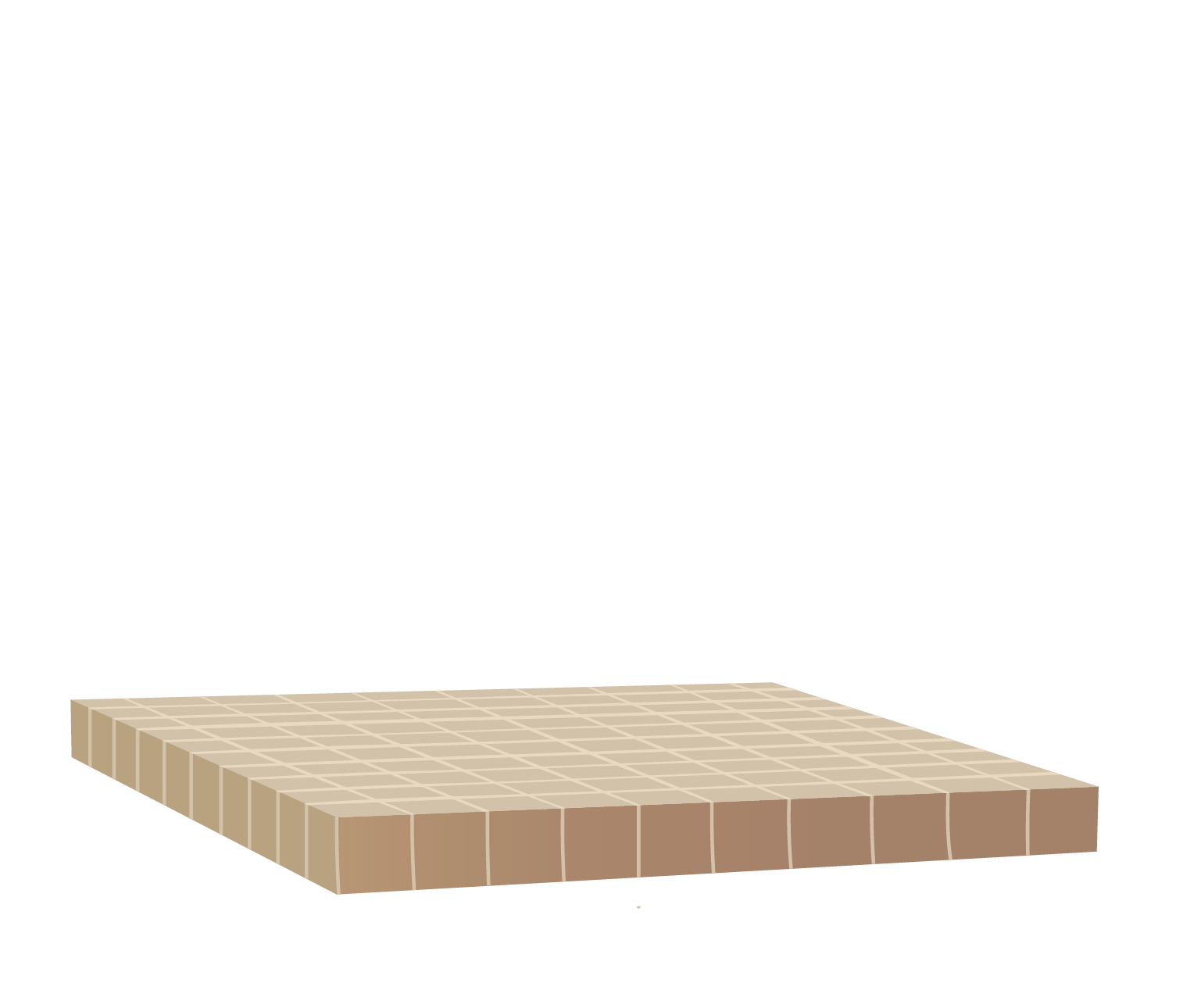 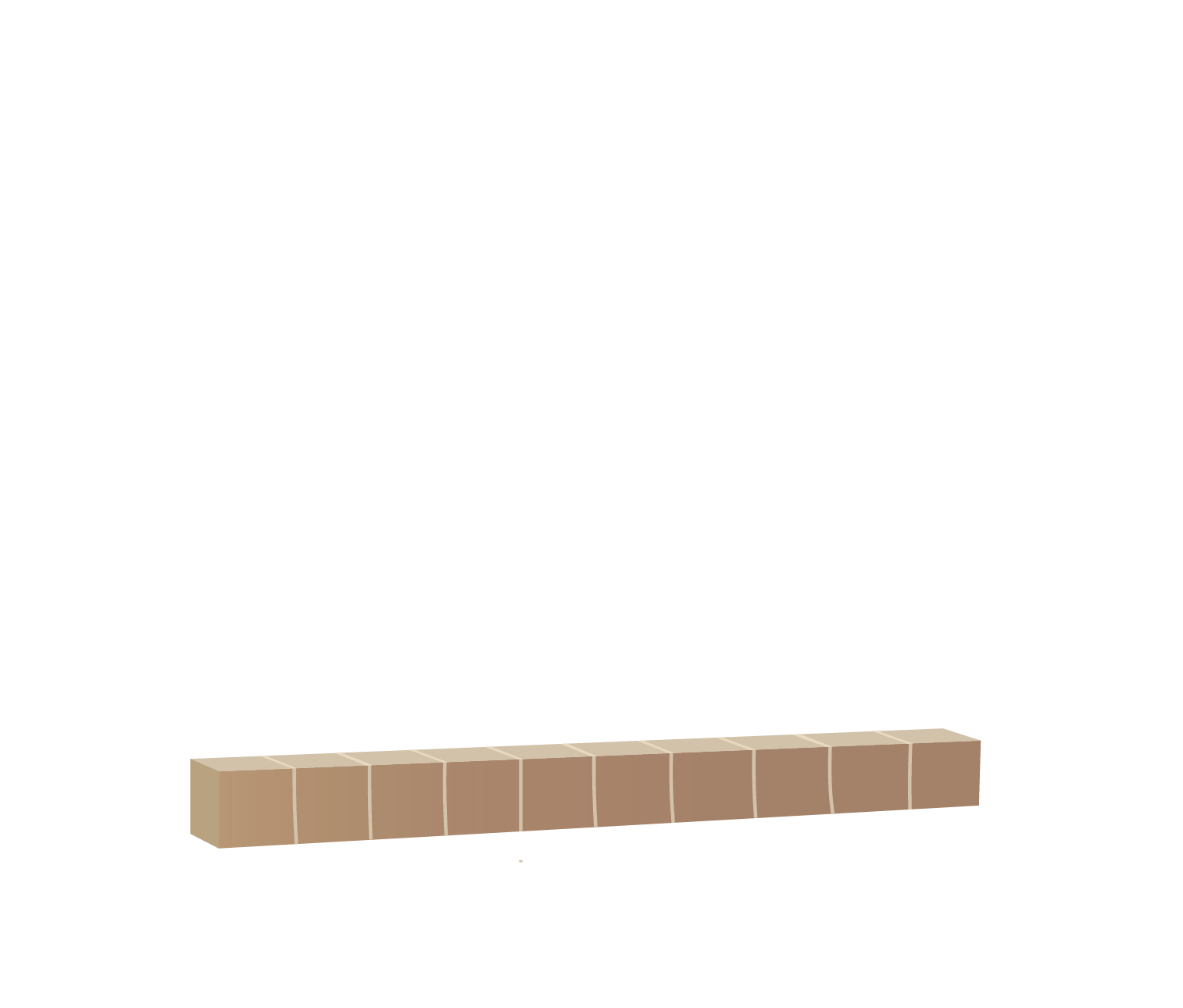 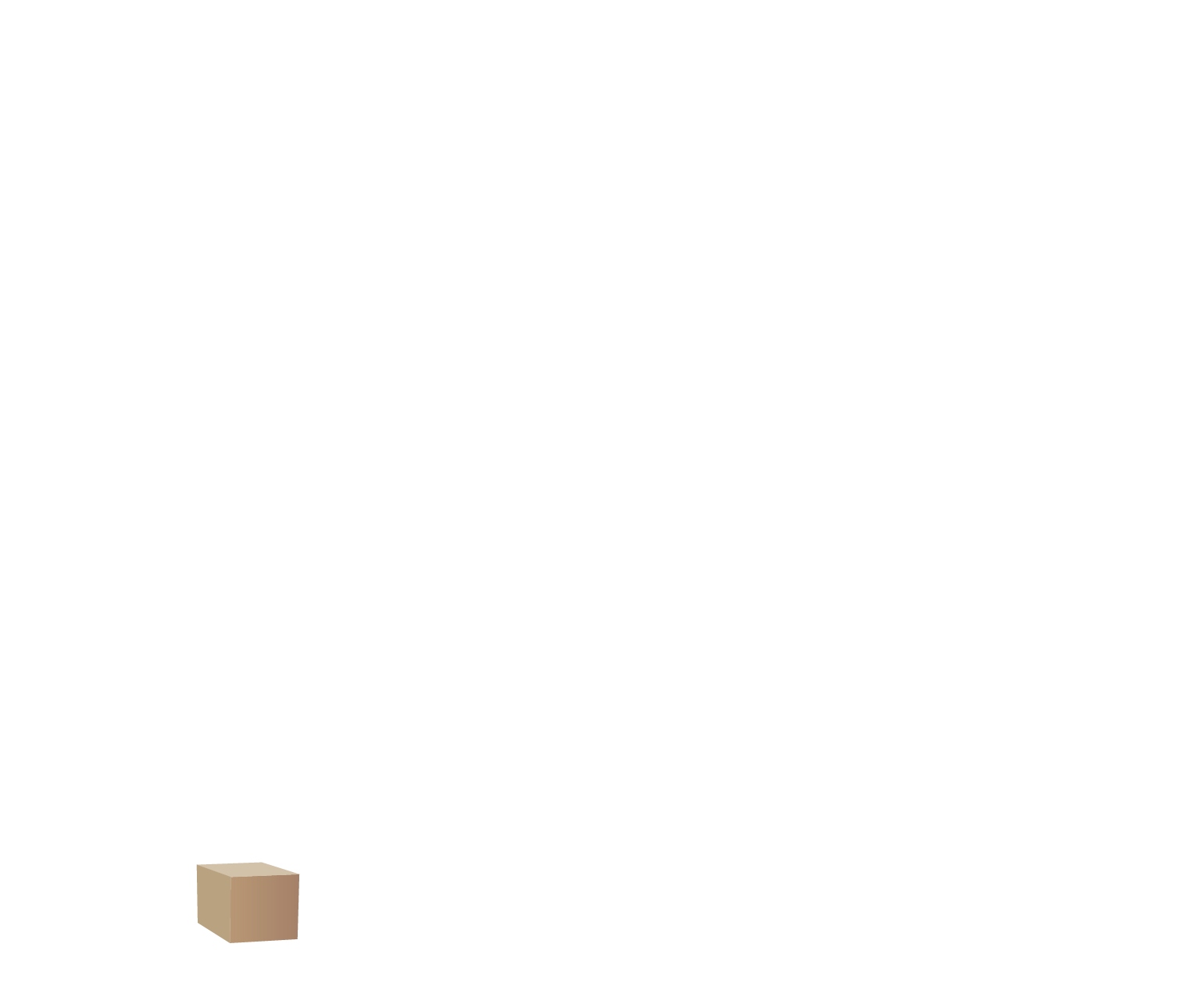 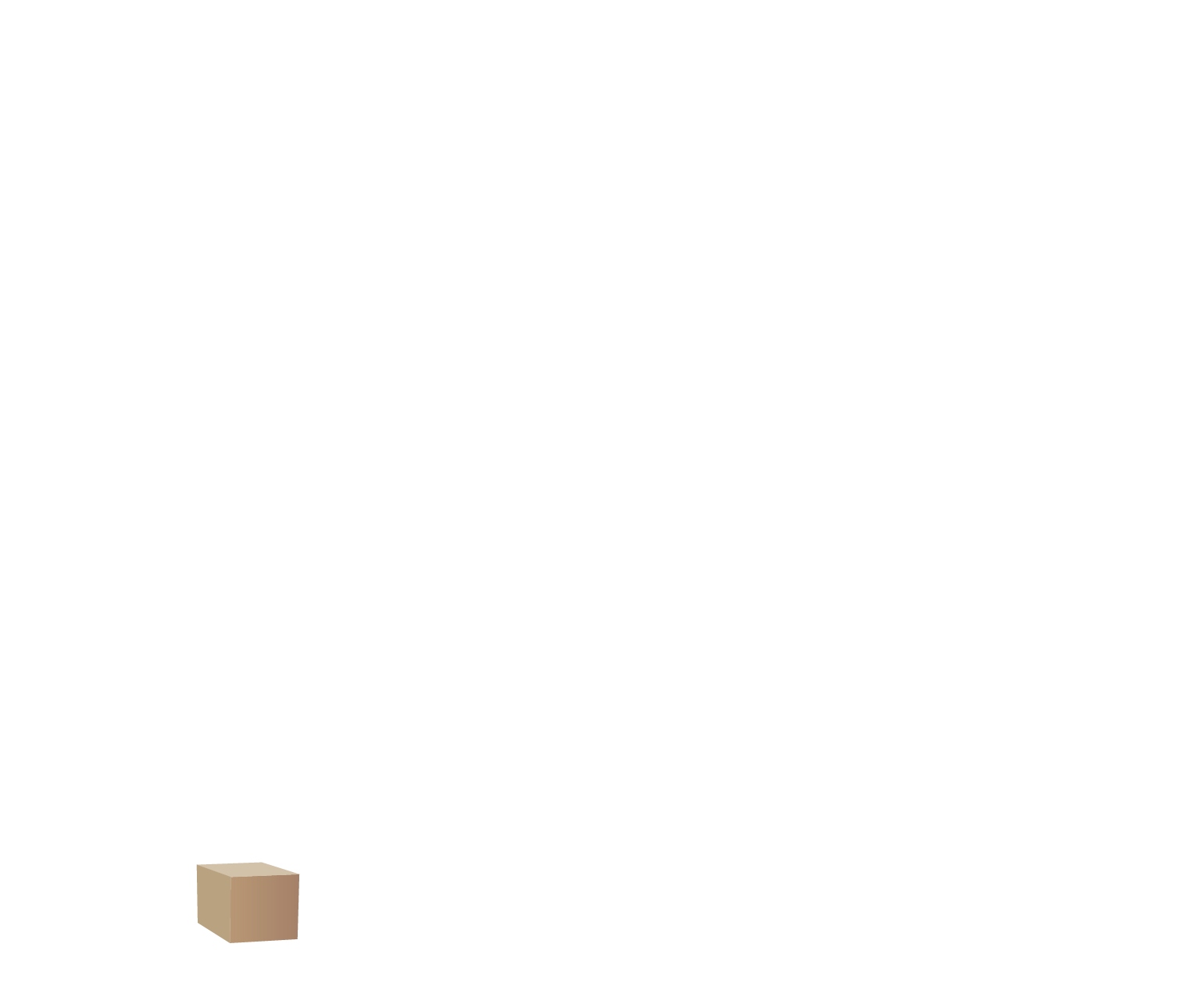 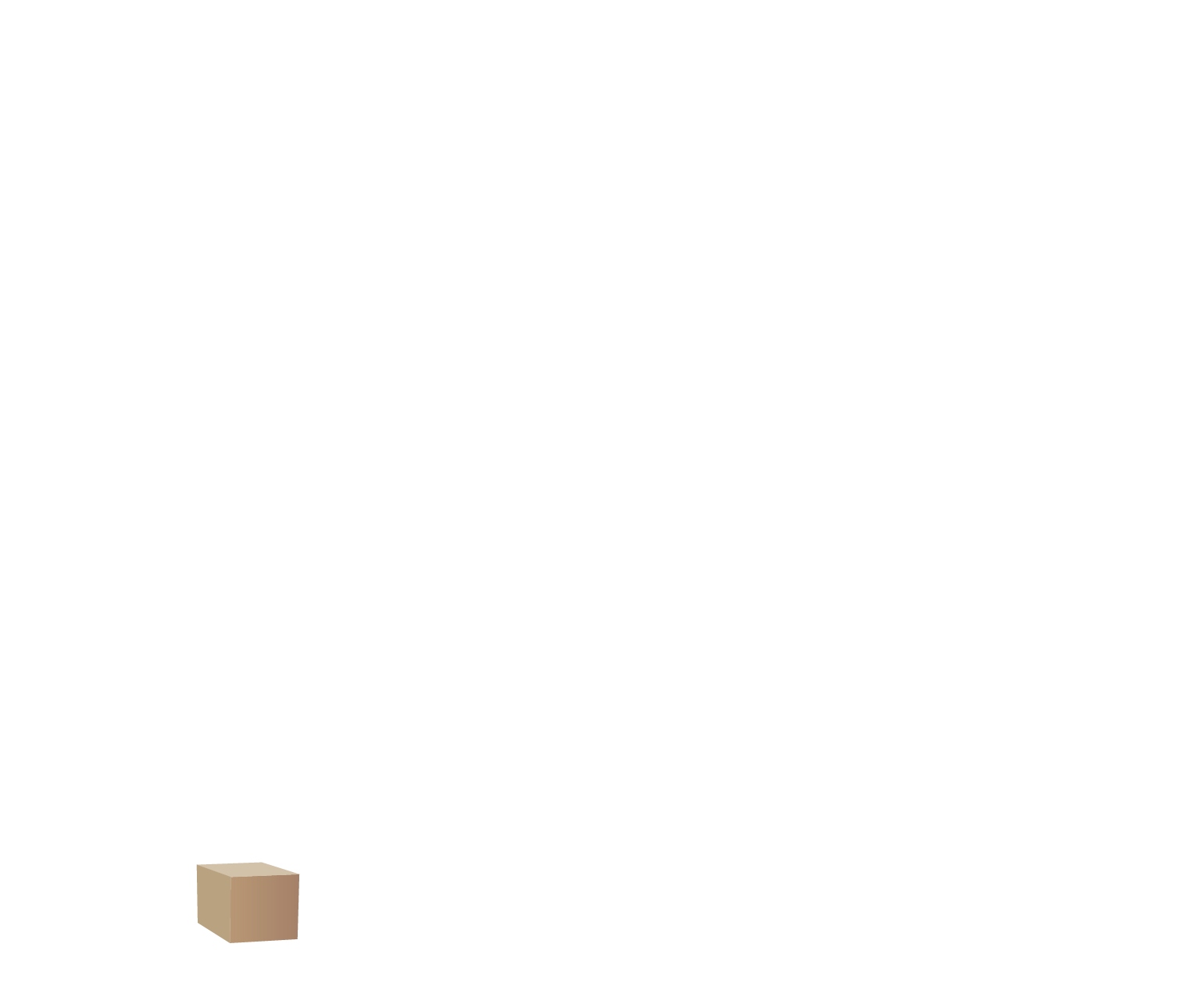 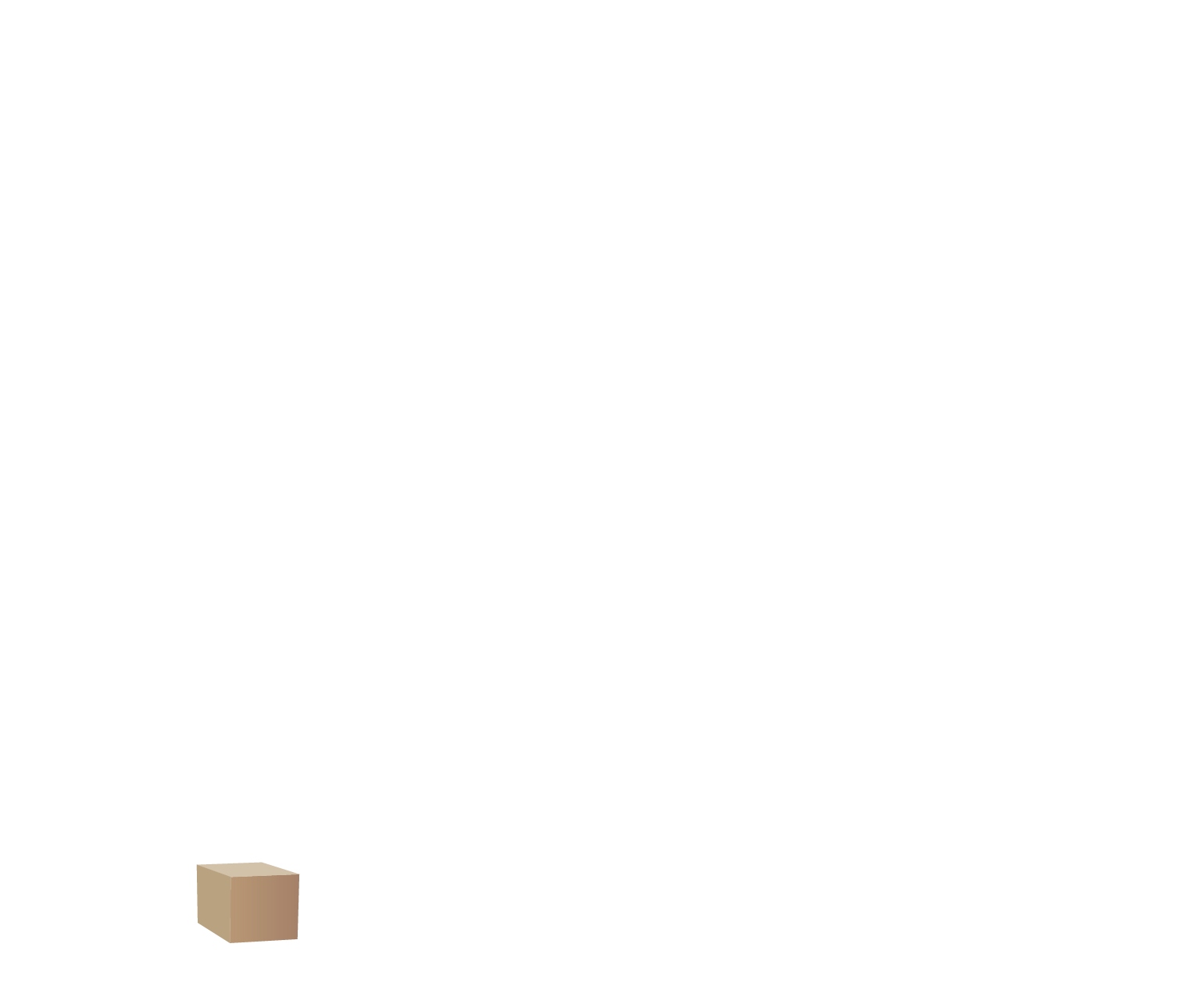 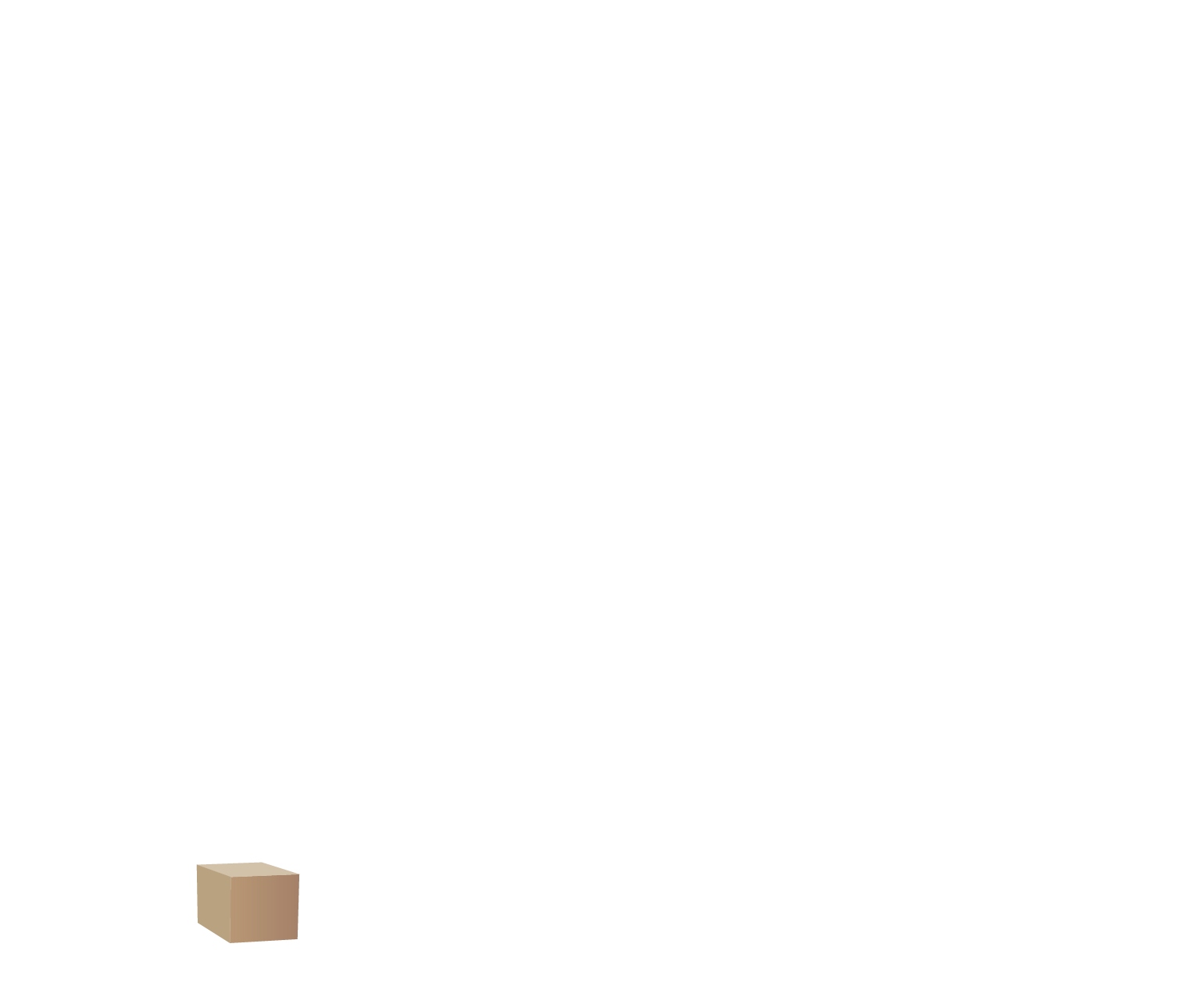 unsortiert
sortiert
Ich sortiere das Würfelmaterial. So kann ich die Zahl schnell sehen.
Ich lege 2 Hunderter, 4 Zehner und 7 Einer.
Die Zahl heißt 247.
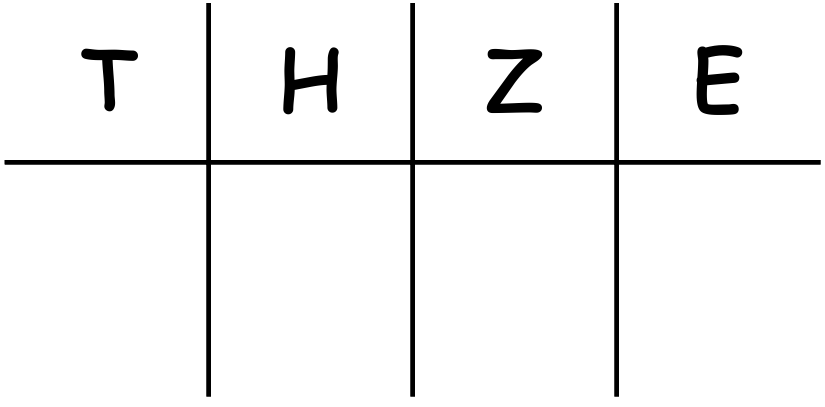 Ich trage die Zahl in die Stellenwerttafel ein.
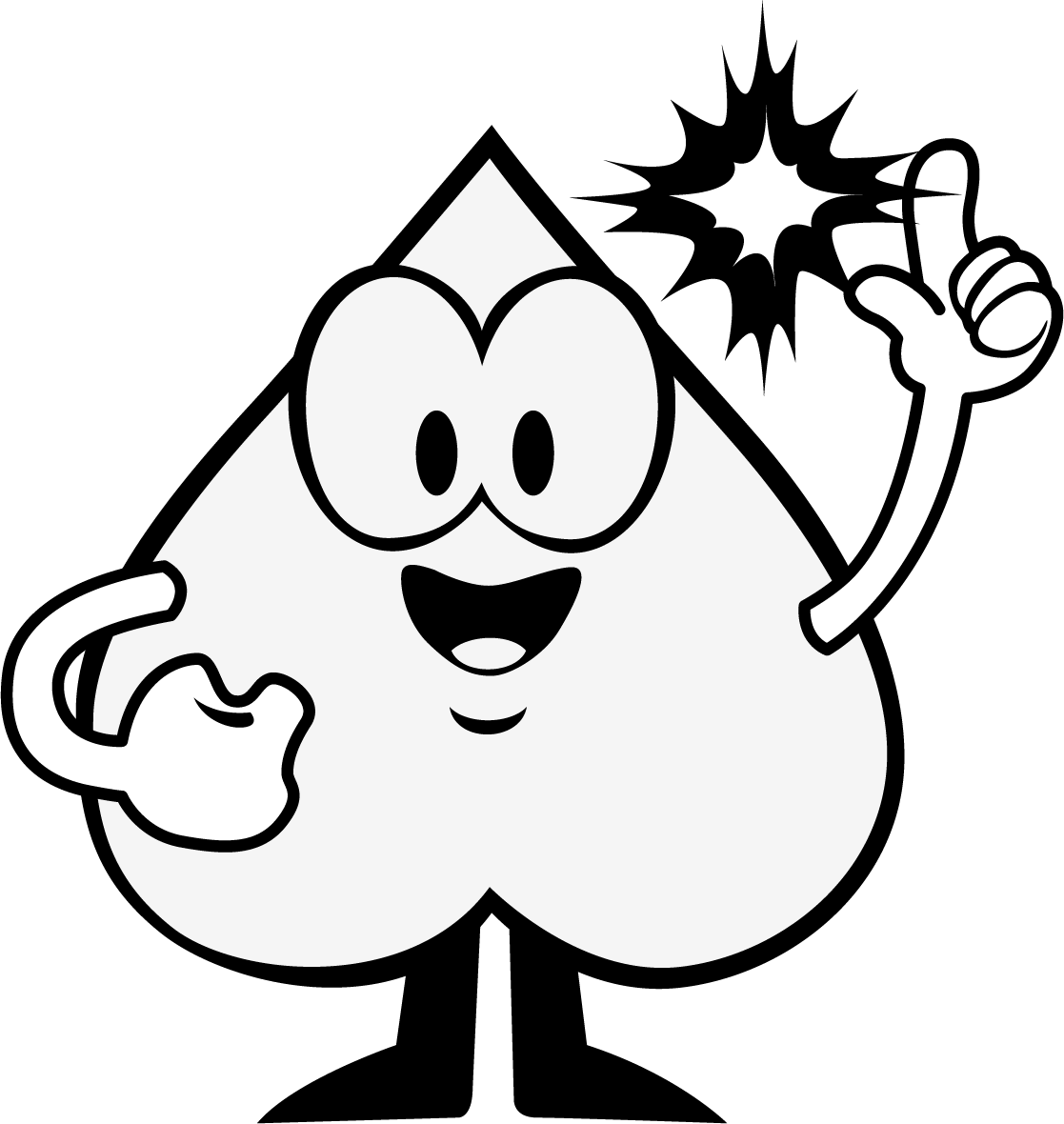 Zahlen legen
die Stellenwerttafel
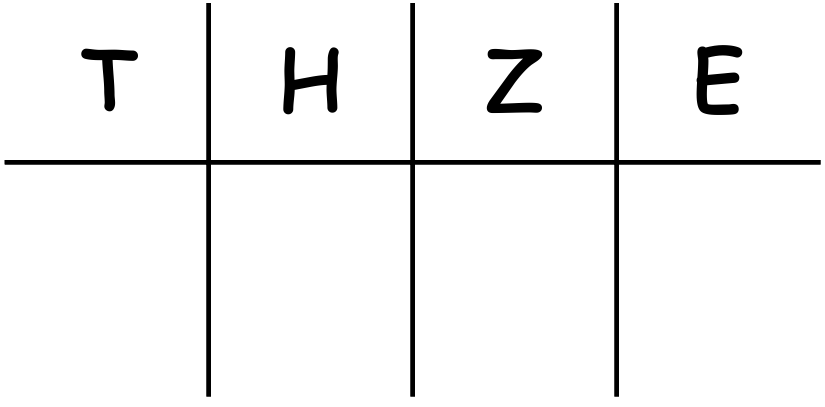 die Einerstelle
die Tausenderstelle
die Zehnerstelle
die Hunderterstelle
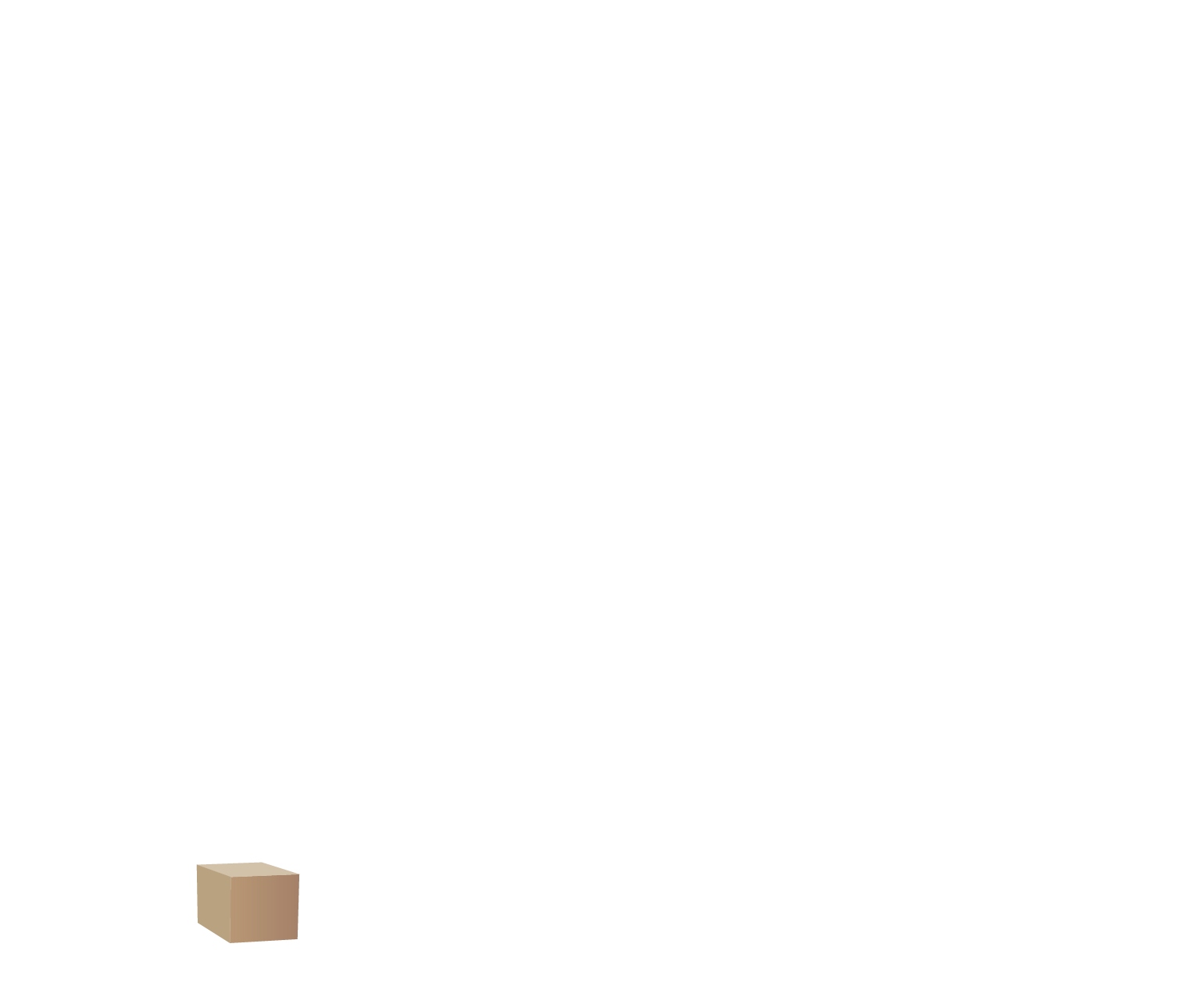 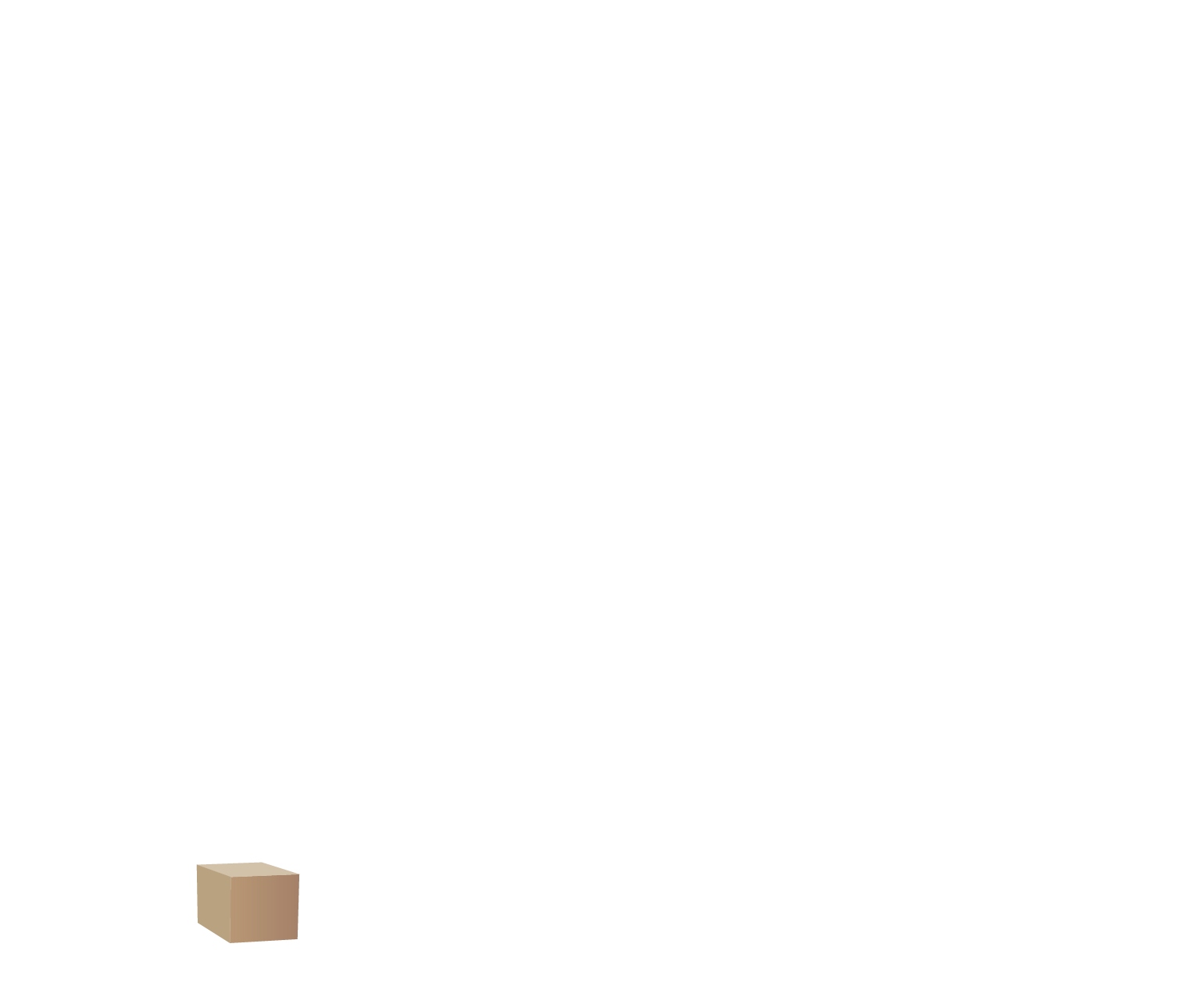 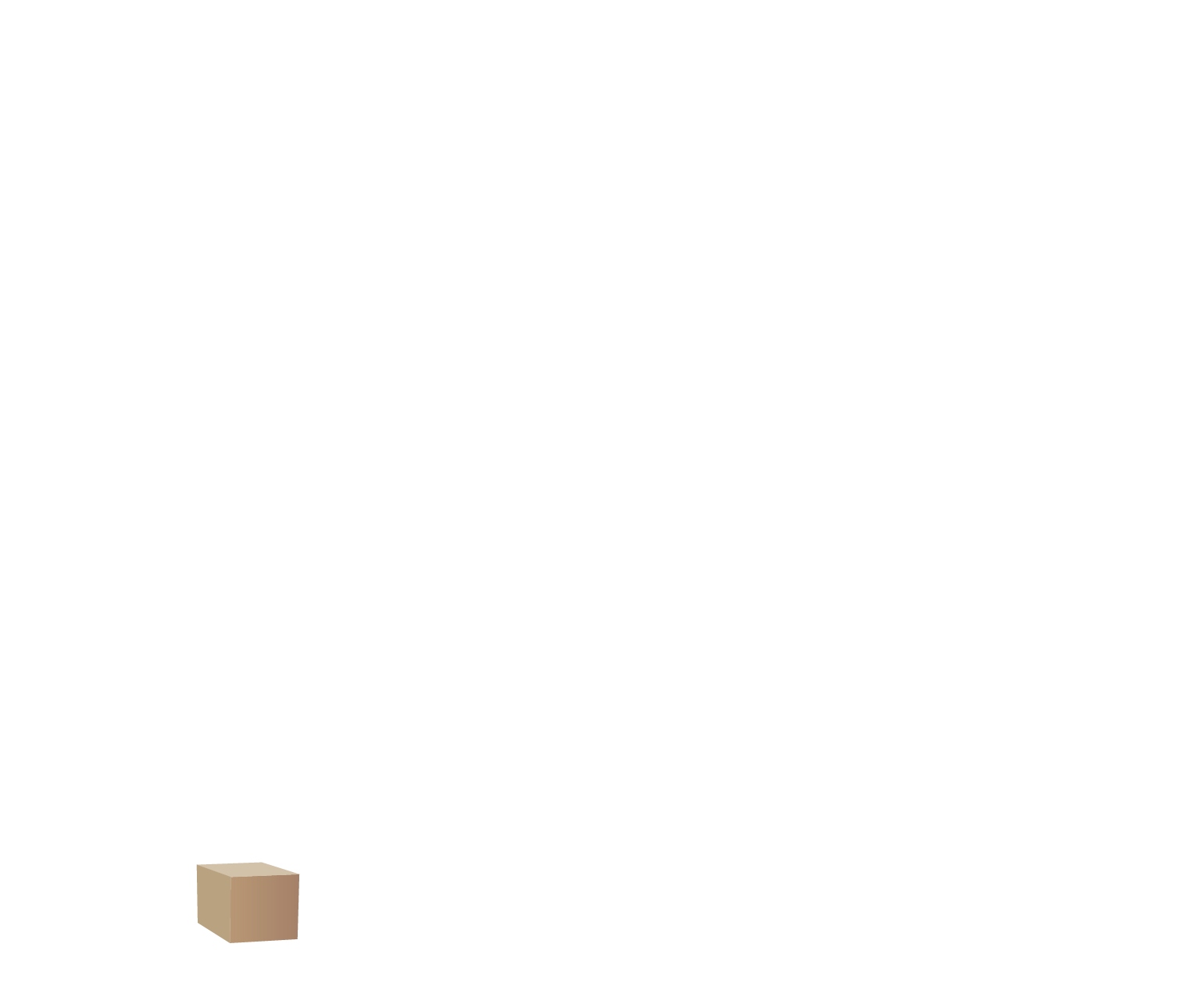 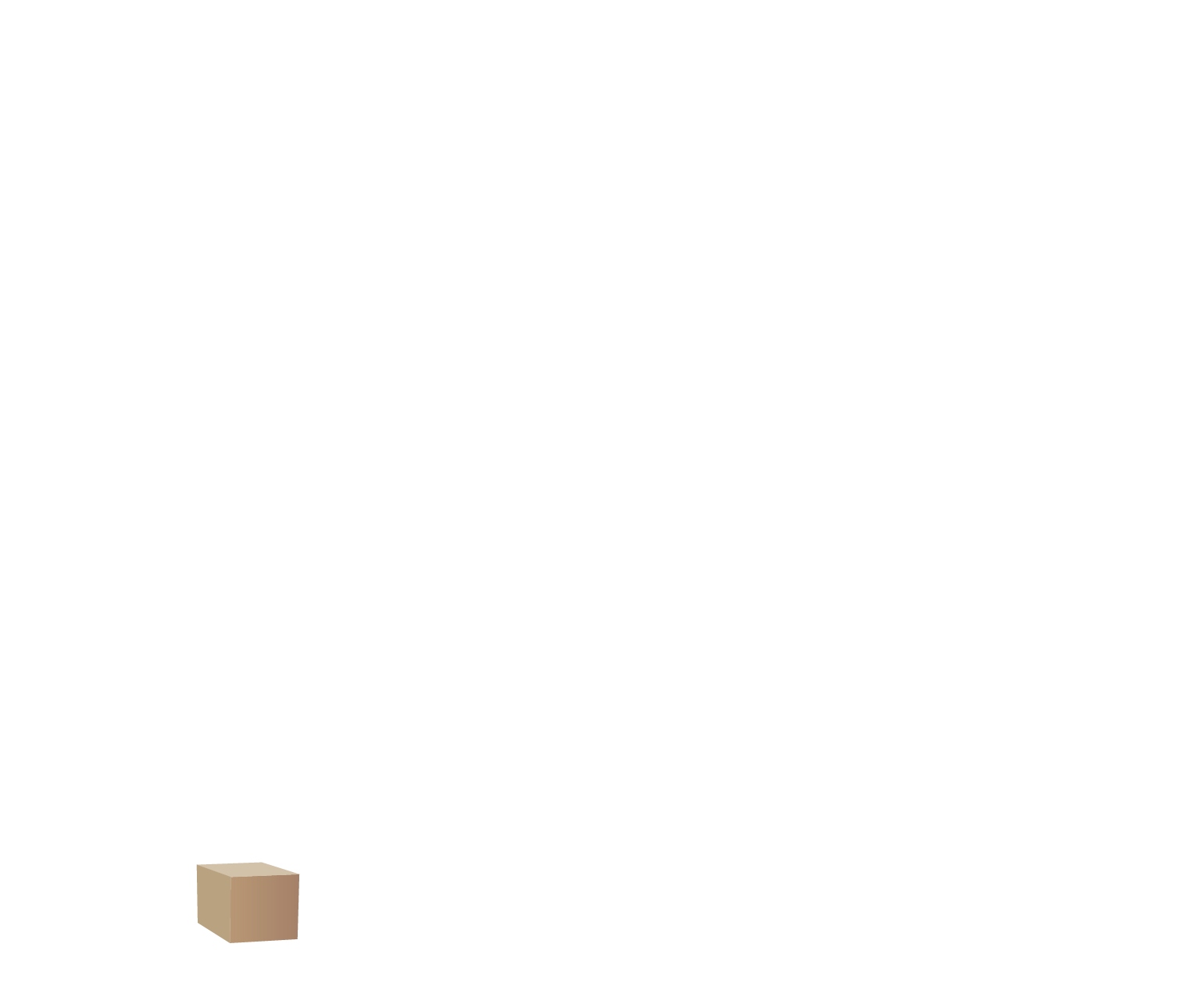 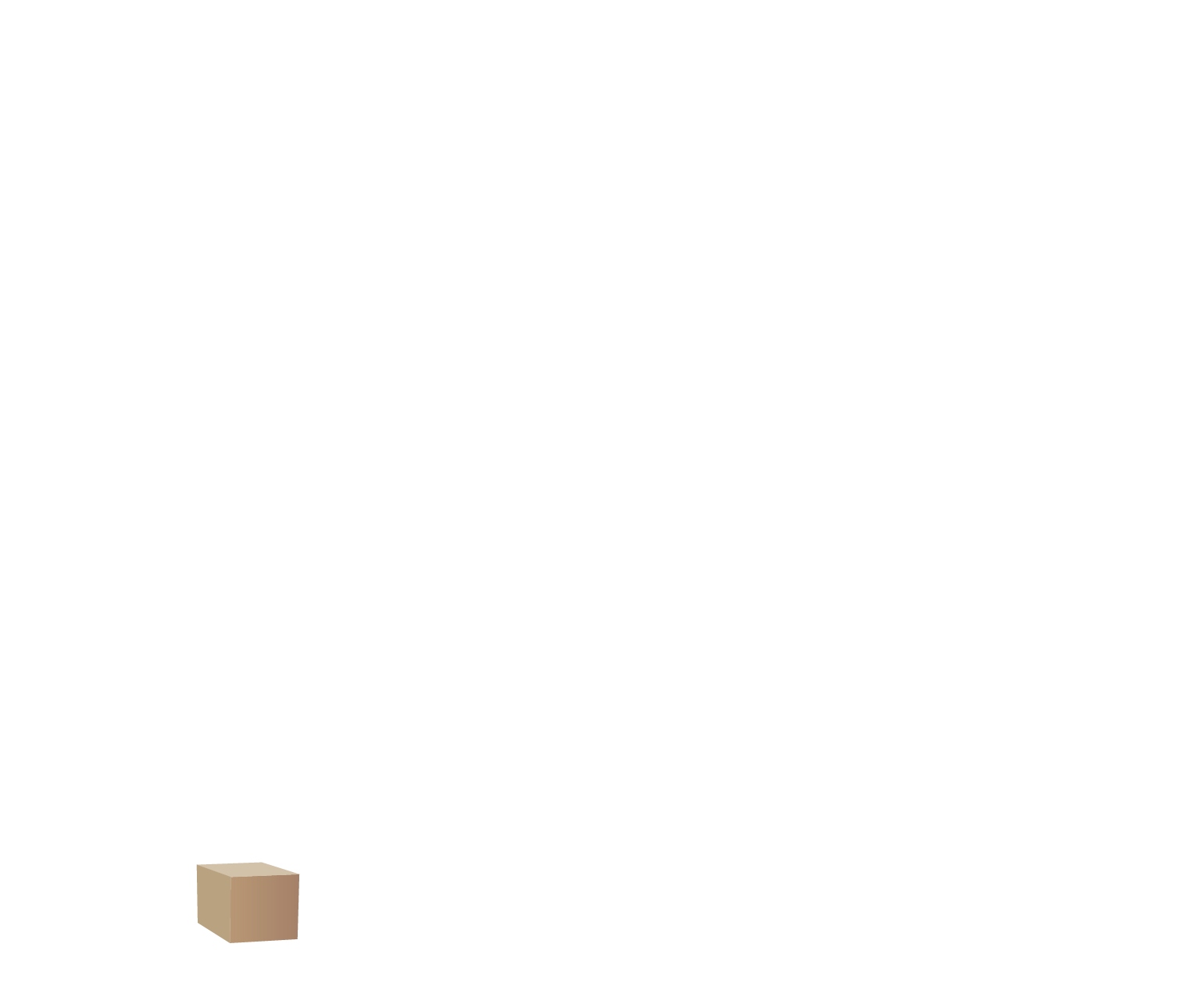 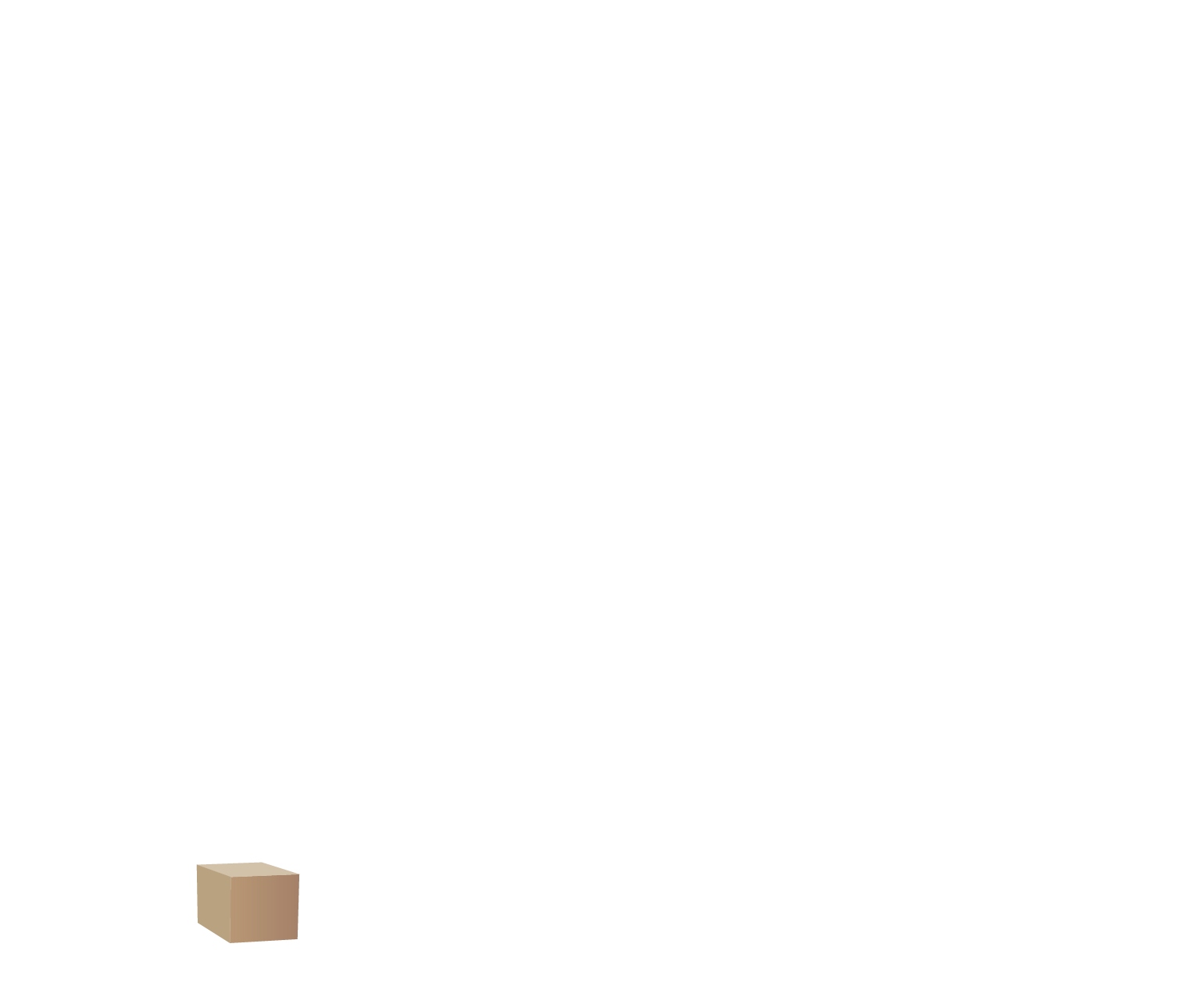 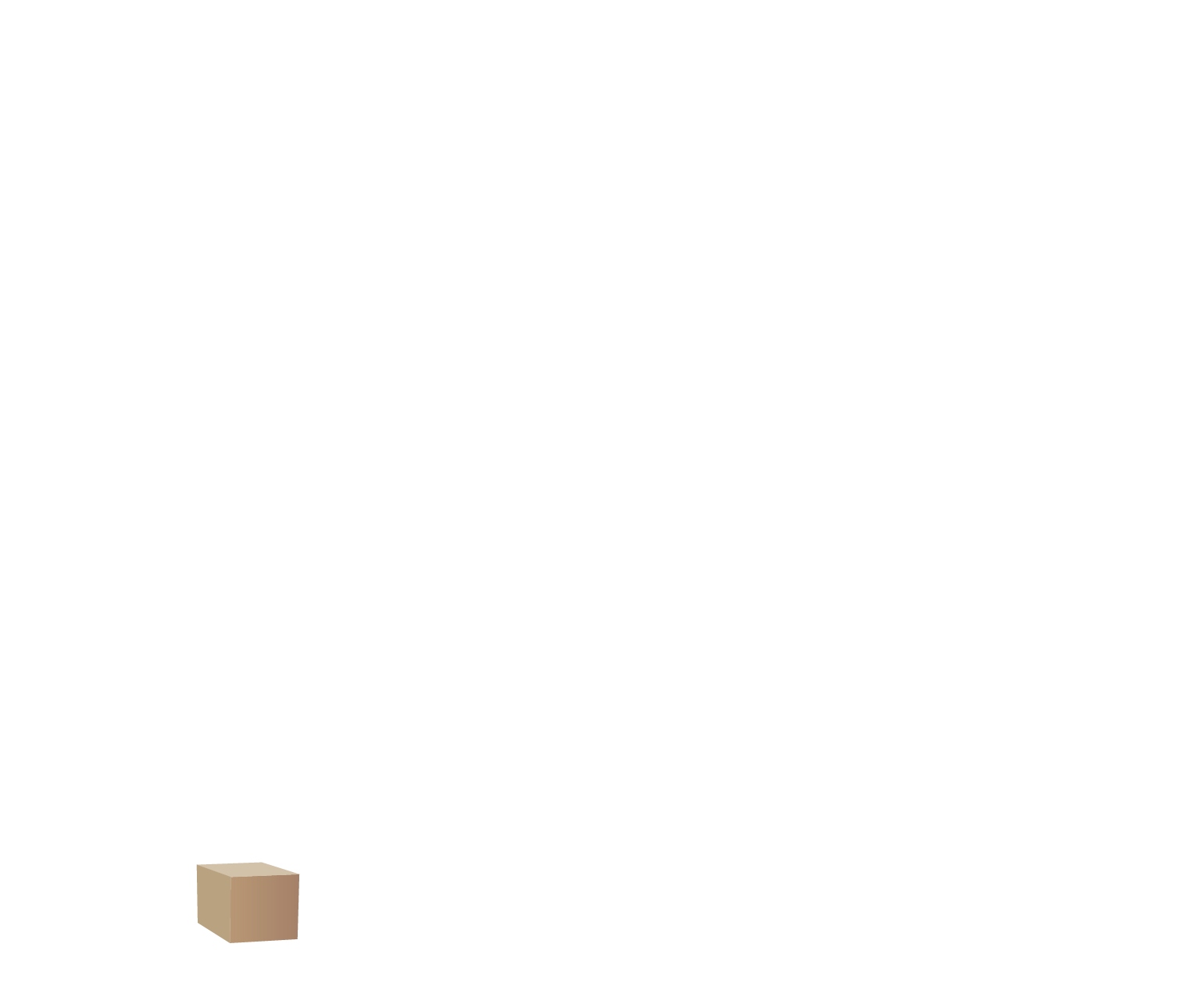 Ich lege 7 Einer. Die Zahl heißt 7.
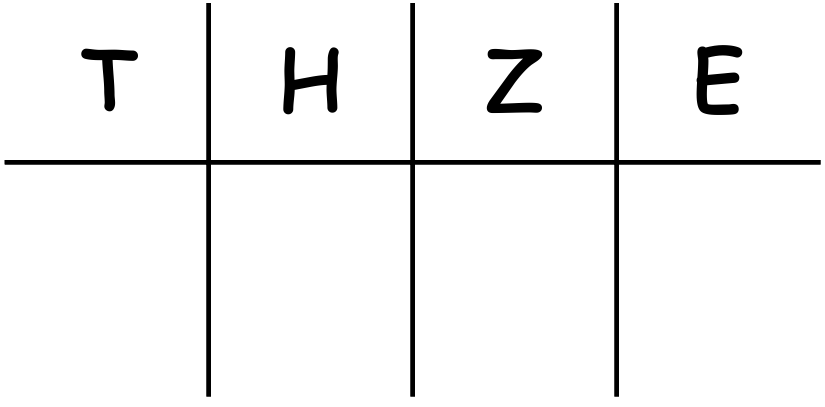 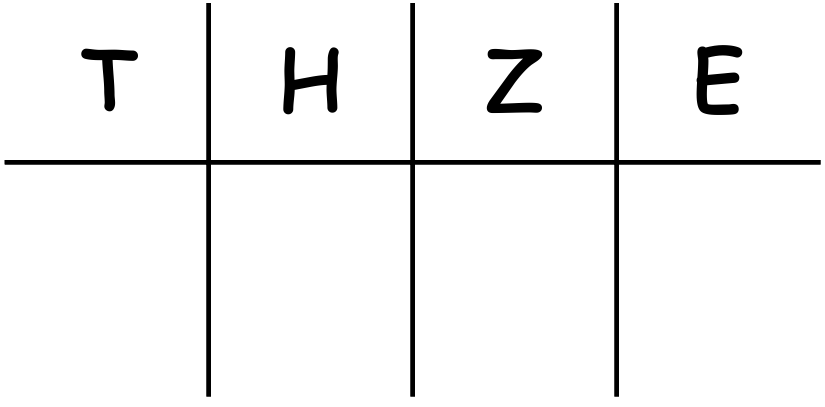 Ich lege Plättchen in die Stellenwerttafel.
Ich notiere die Zahl in der Stellenwerttafel.
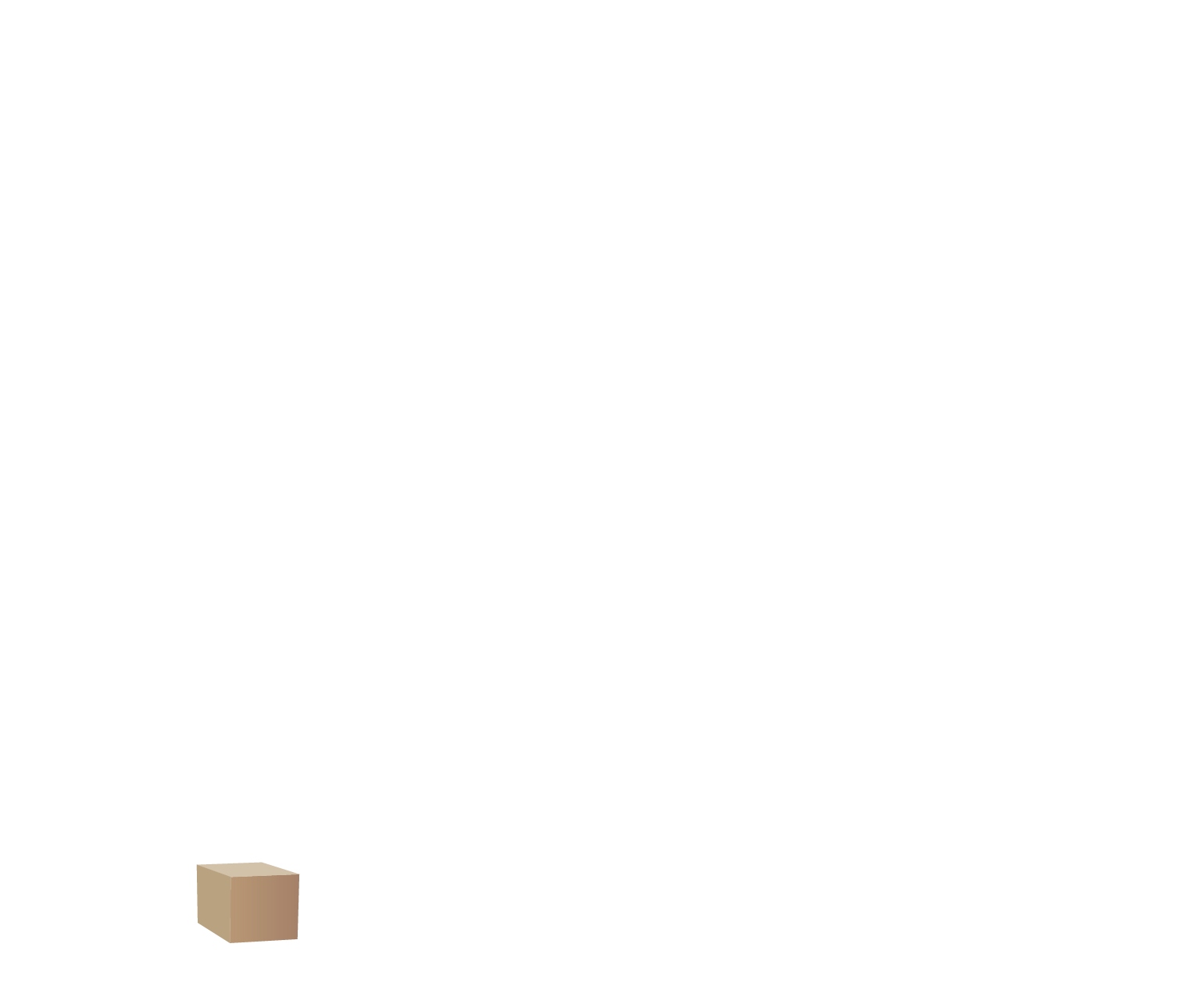 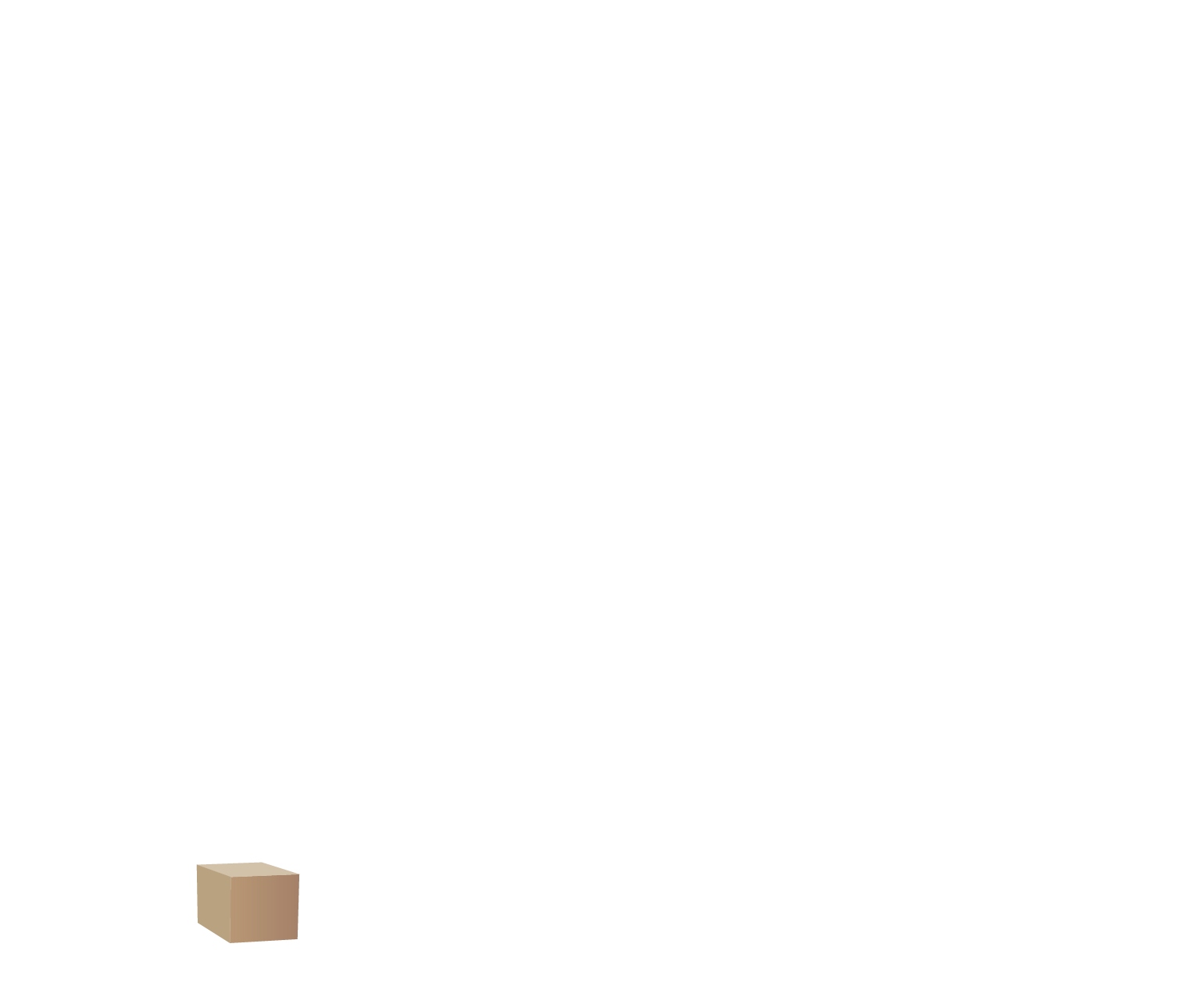 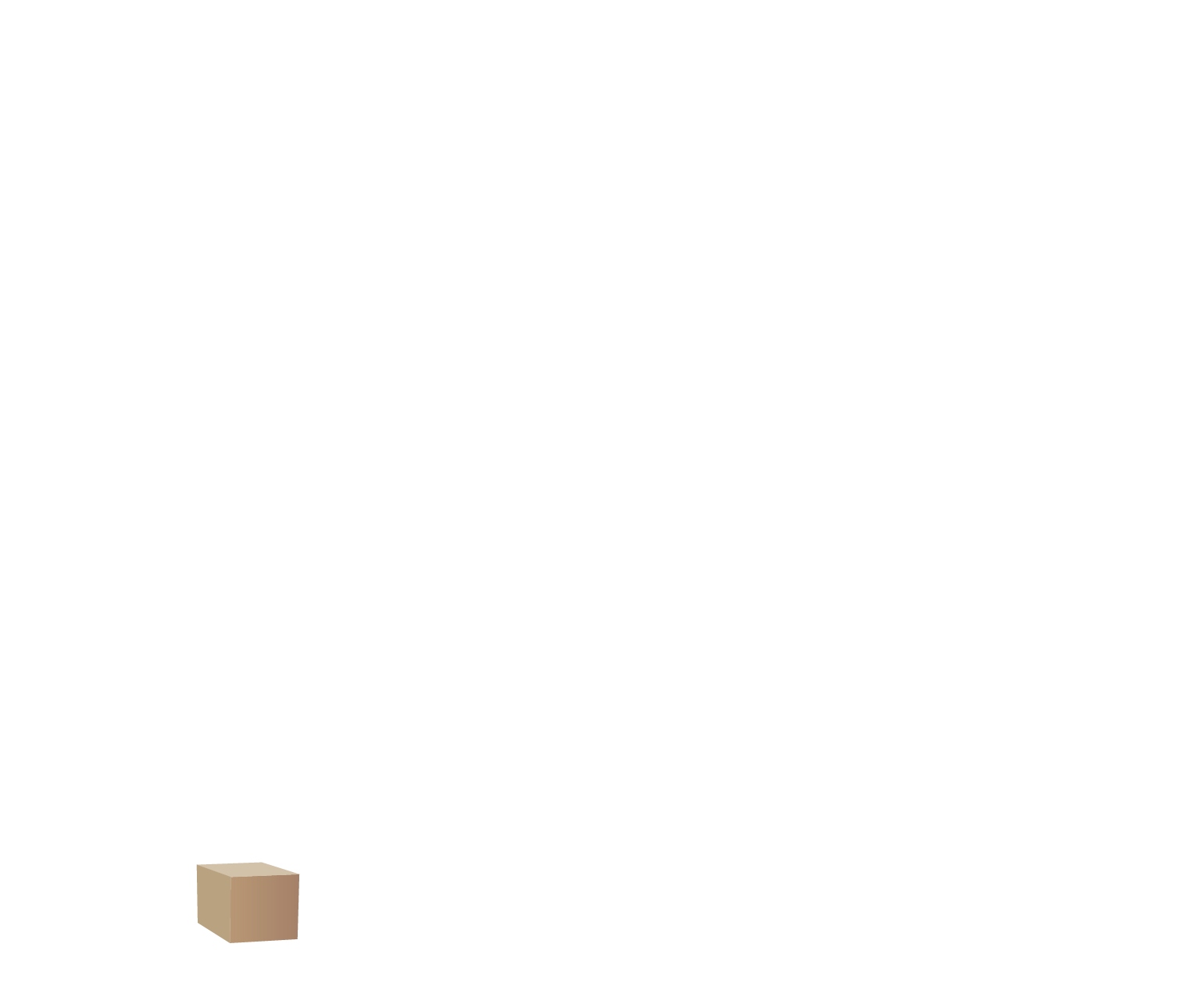 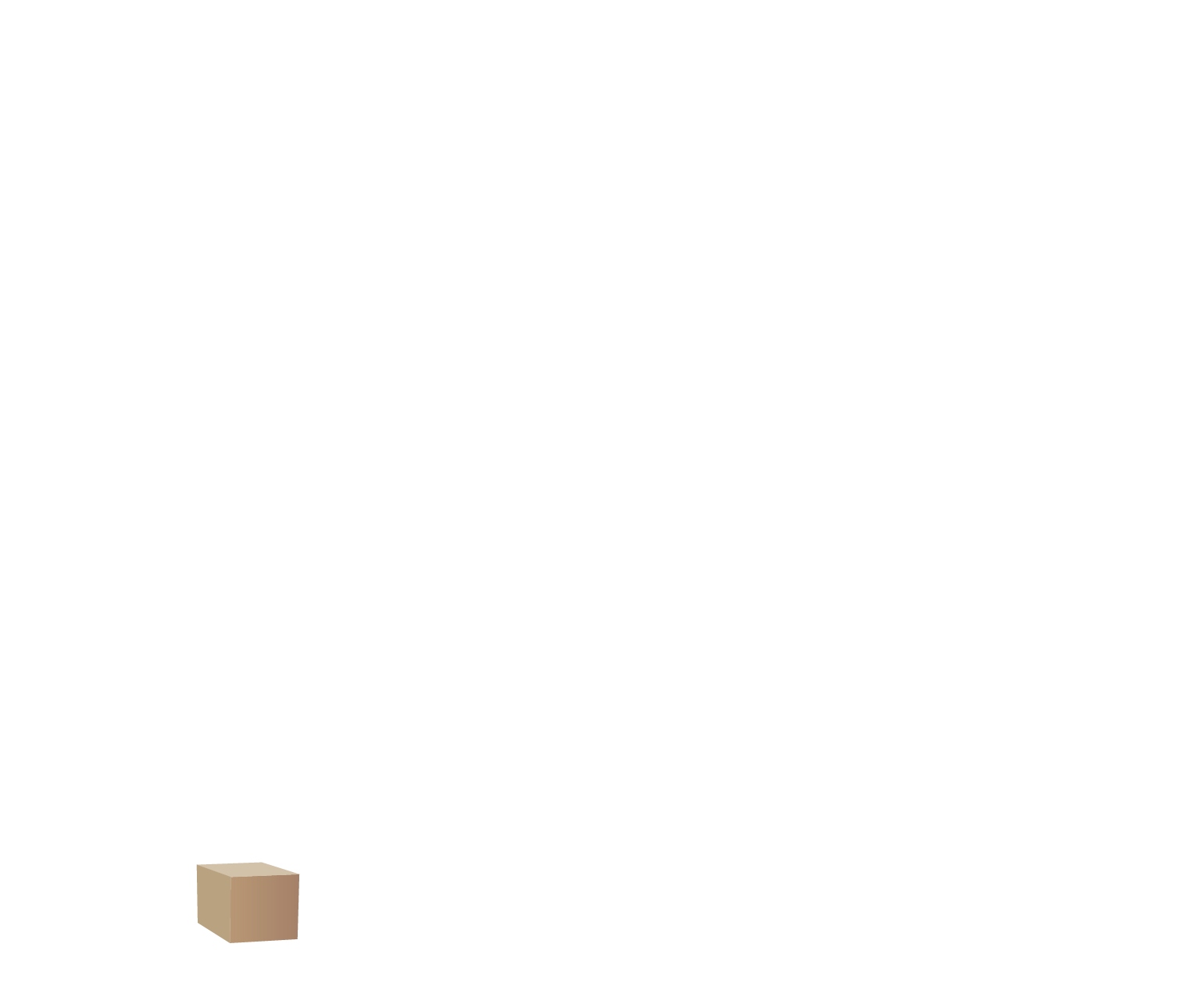 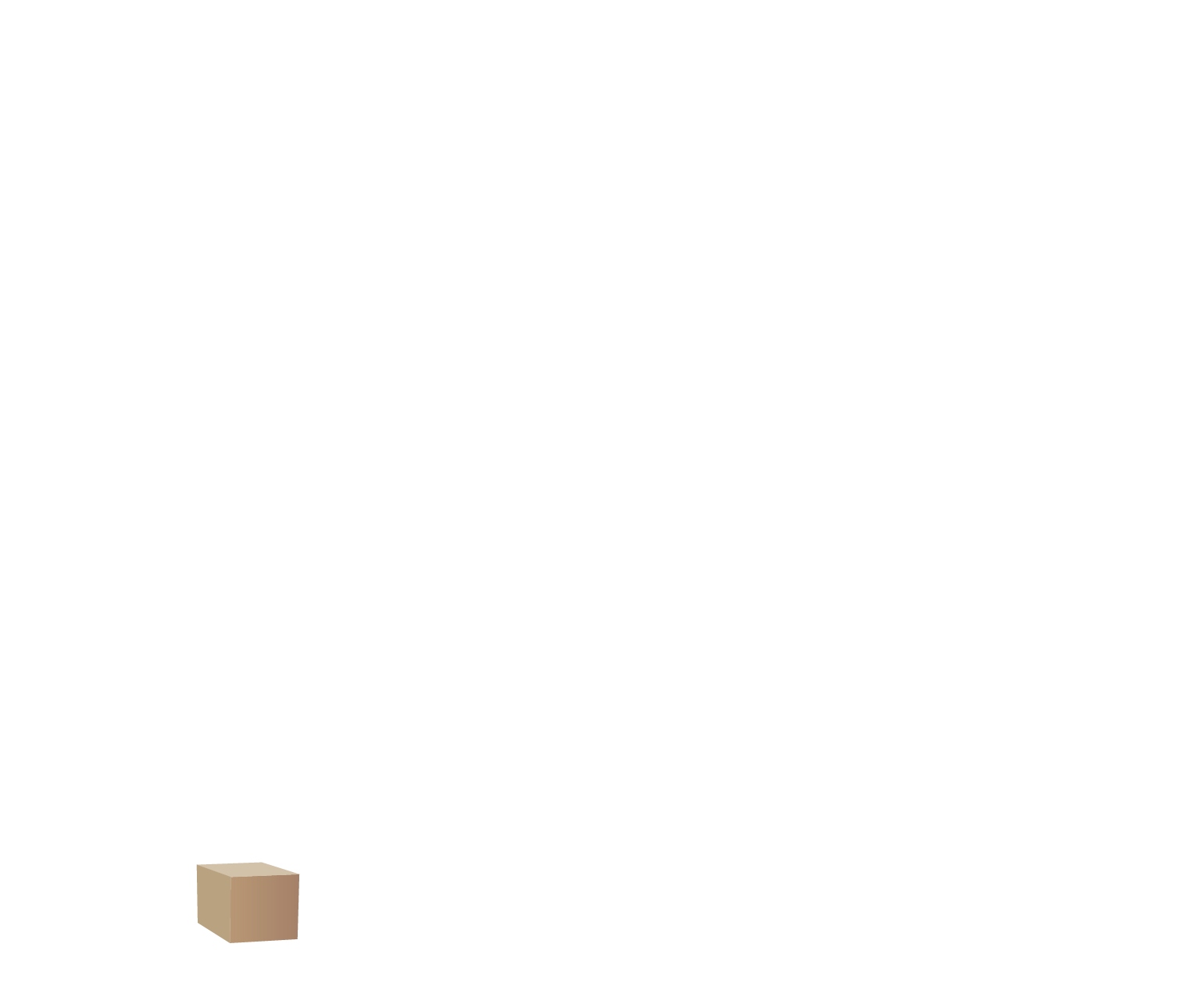 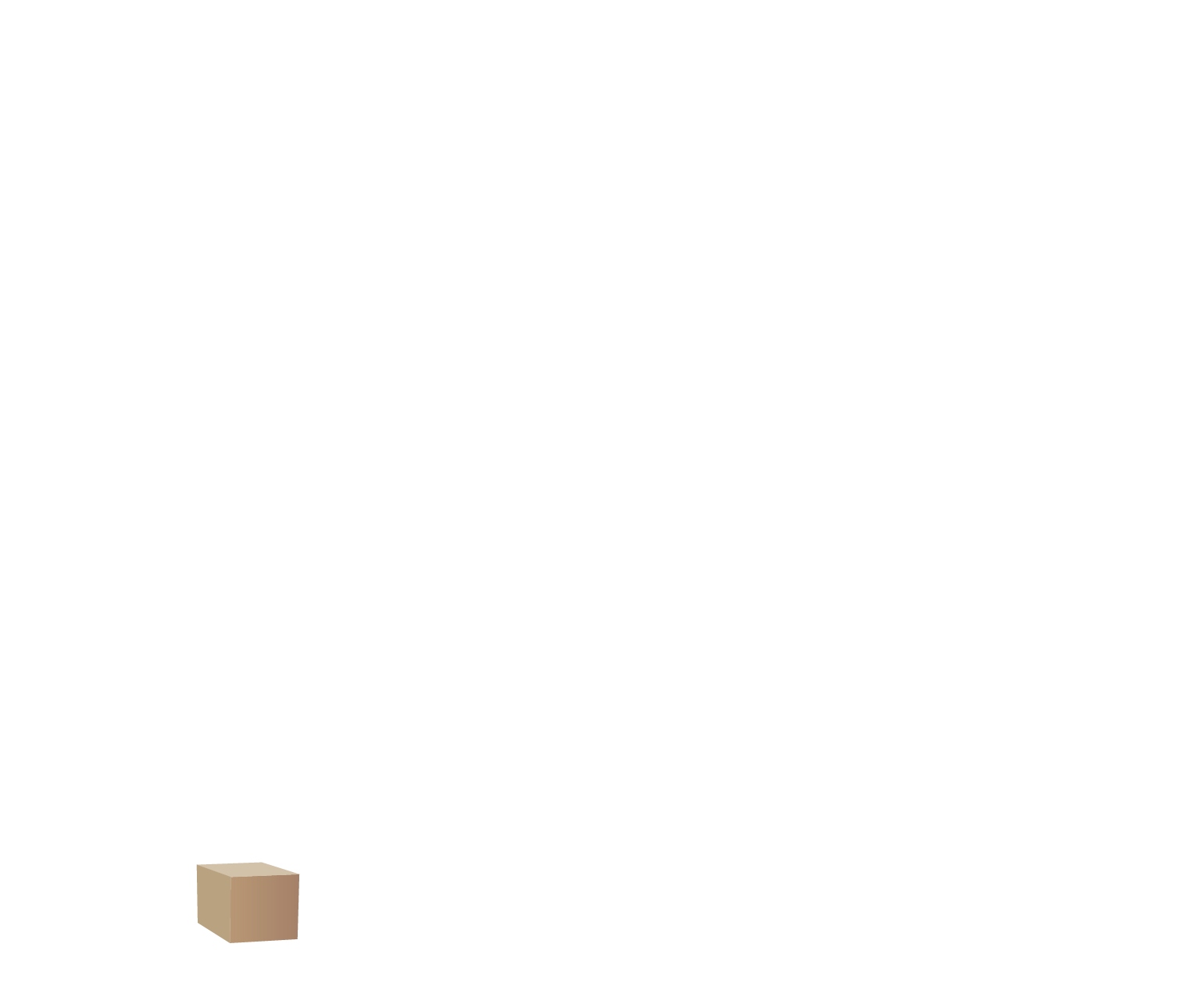 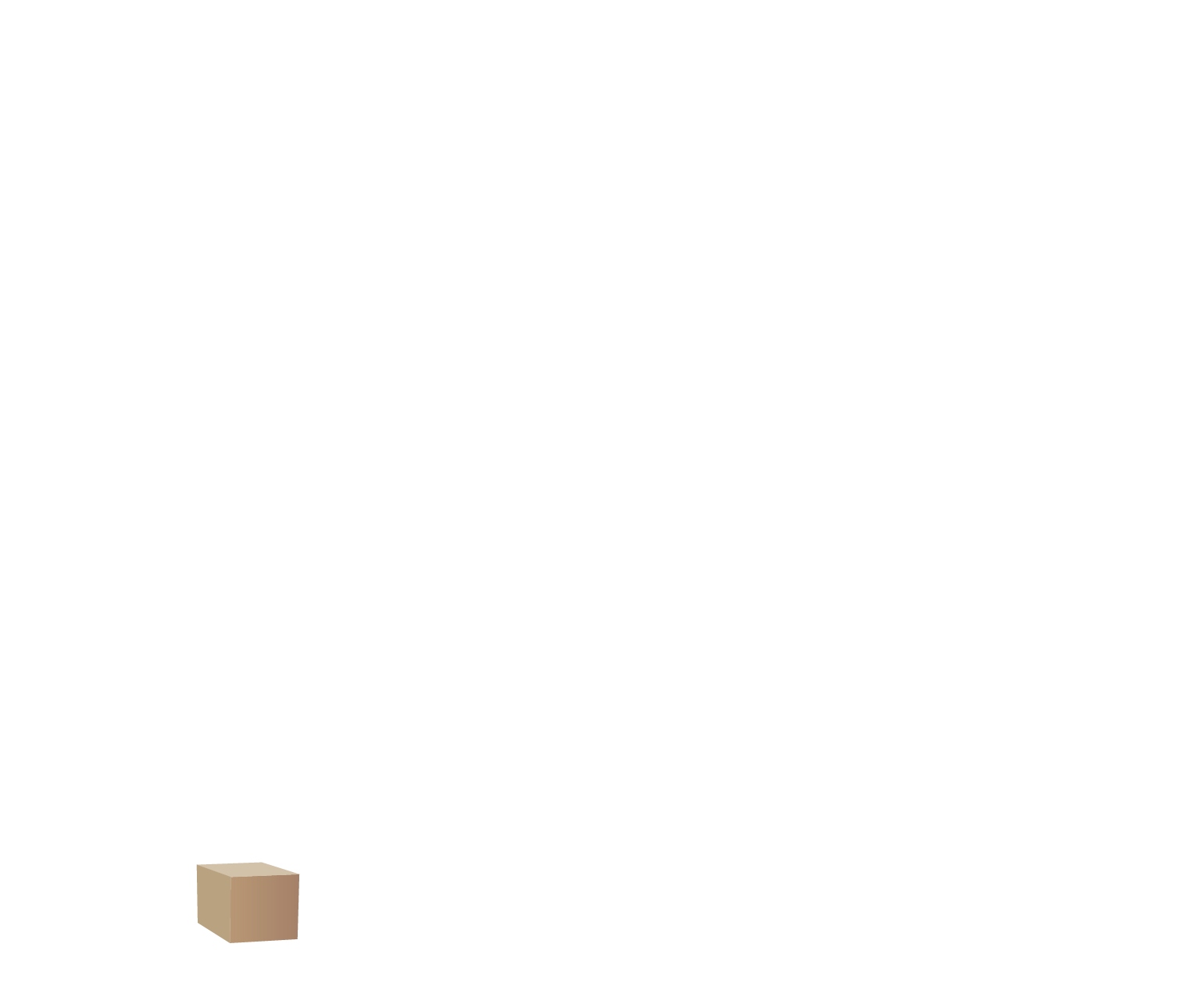 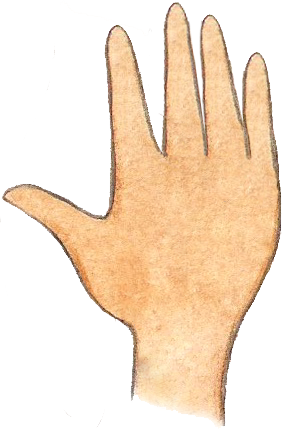 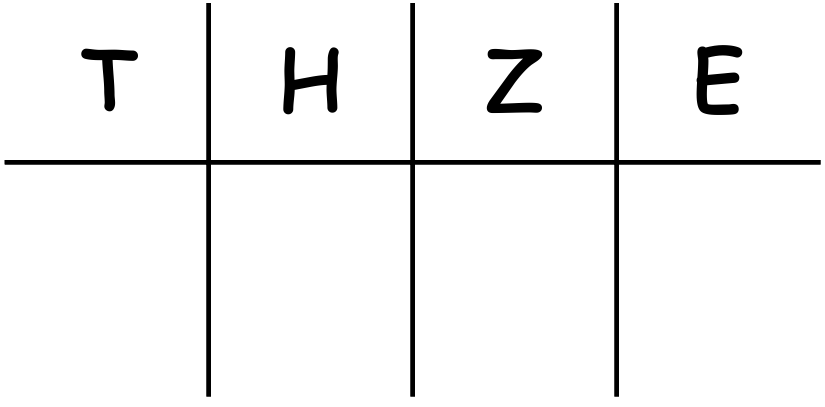 Ich nehme einen Einer weg.
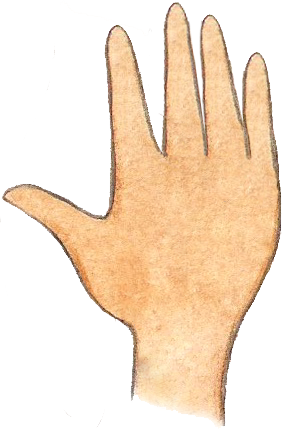 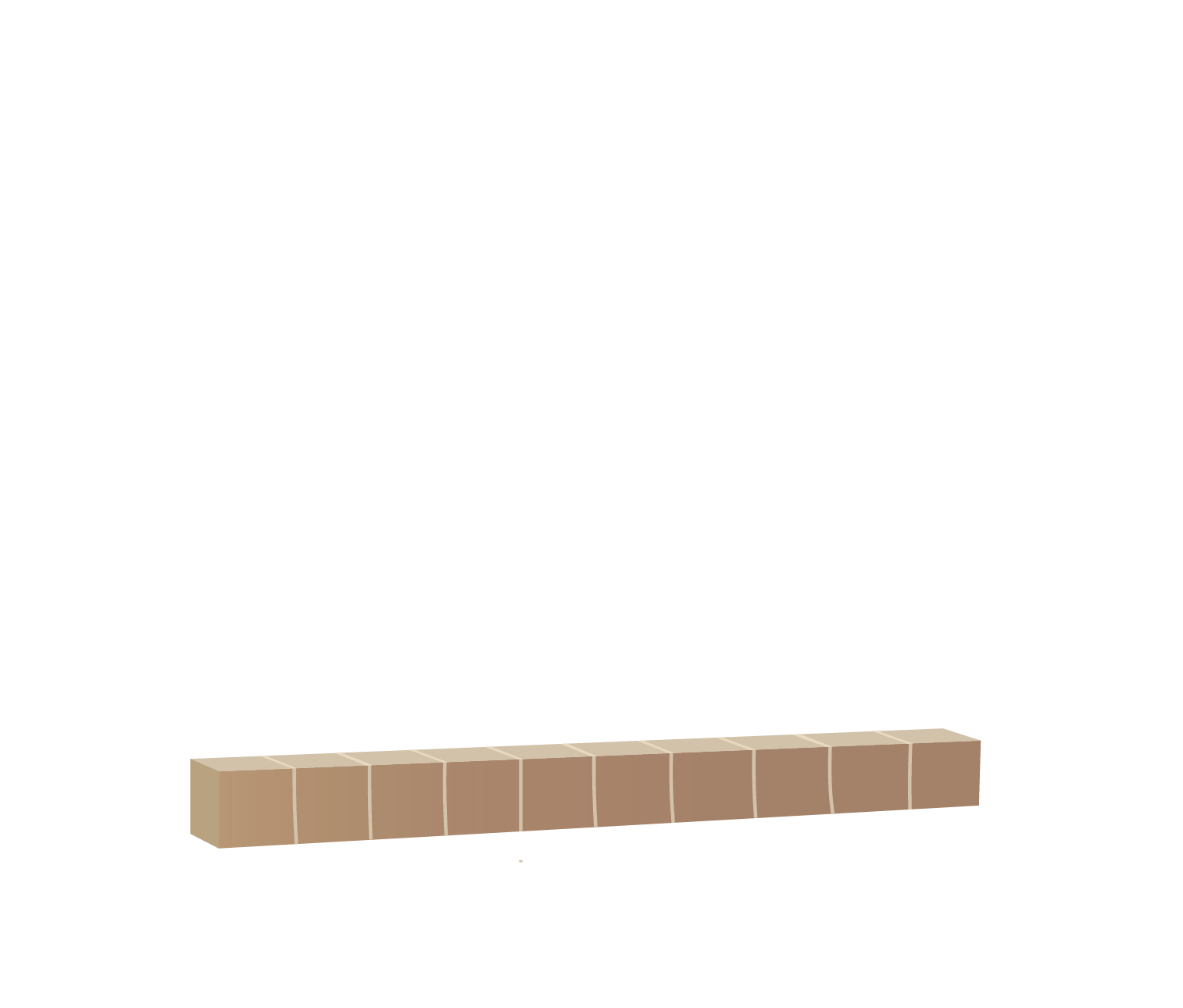 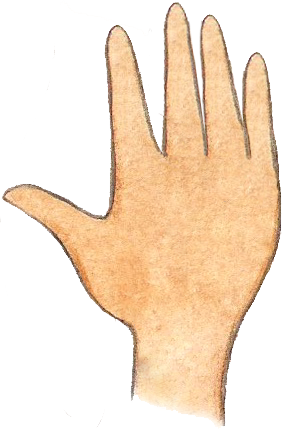 Wenn ich ein Plättchen von der Einerstelle an die Zehnerstelle  verschiebe, wird die Zahl …
Dafür lege ich einen Zehner.